Ilmastoystävällinen luomuviljely: yleiskatsaus
Esittelijän nimi, laitos
Ilmastonmuutoksen ymmärtäminen
Määritelmä: Ihmisen aiheuttamien kasvihuonekaasupäästöjen aiheuttamat pitkän aikavälin muutokset säämalleissa, kuten lämpötilassa, sademäärissä ja muissa ilmastotekijöissä.
Ensisijaiset syyt: Fossiilisten polttoaineiden laajamittainen käyttö, teolliset prosessit, metsäkato, intensiivinen maataloustoiminta jne.
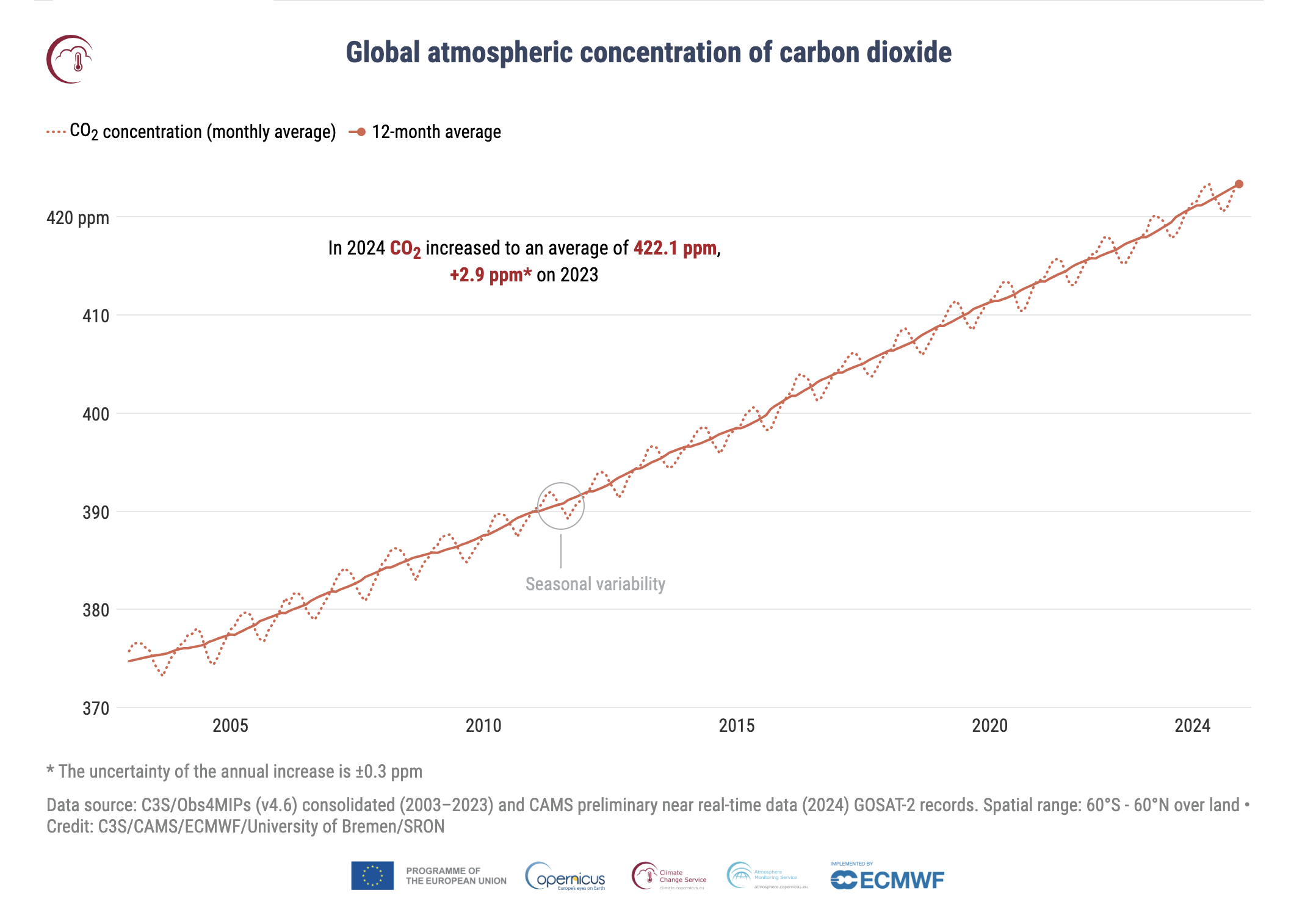 Hiilidioksidin maailmanlaajuinen pitoisuus ilmakehässä
Linkki: https://climate.copernicus.eu/esotc/2024/trends-climate-indicators
2
Ilmastonmuutoksen ymmärtäminen
Vaihtoehtoinen kuvaaja
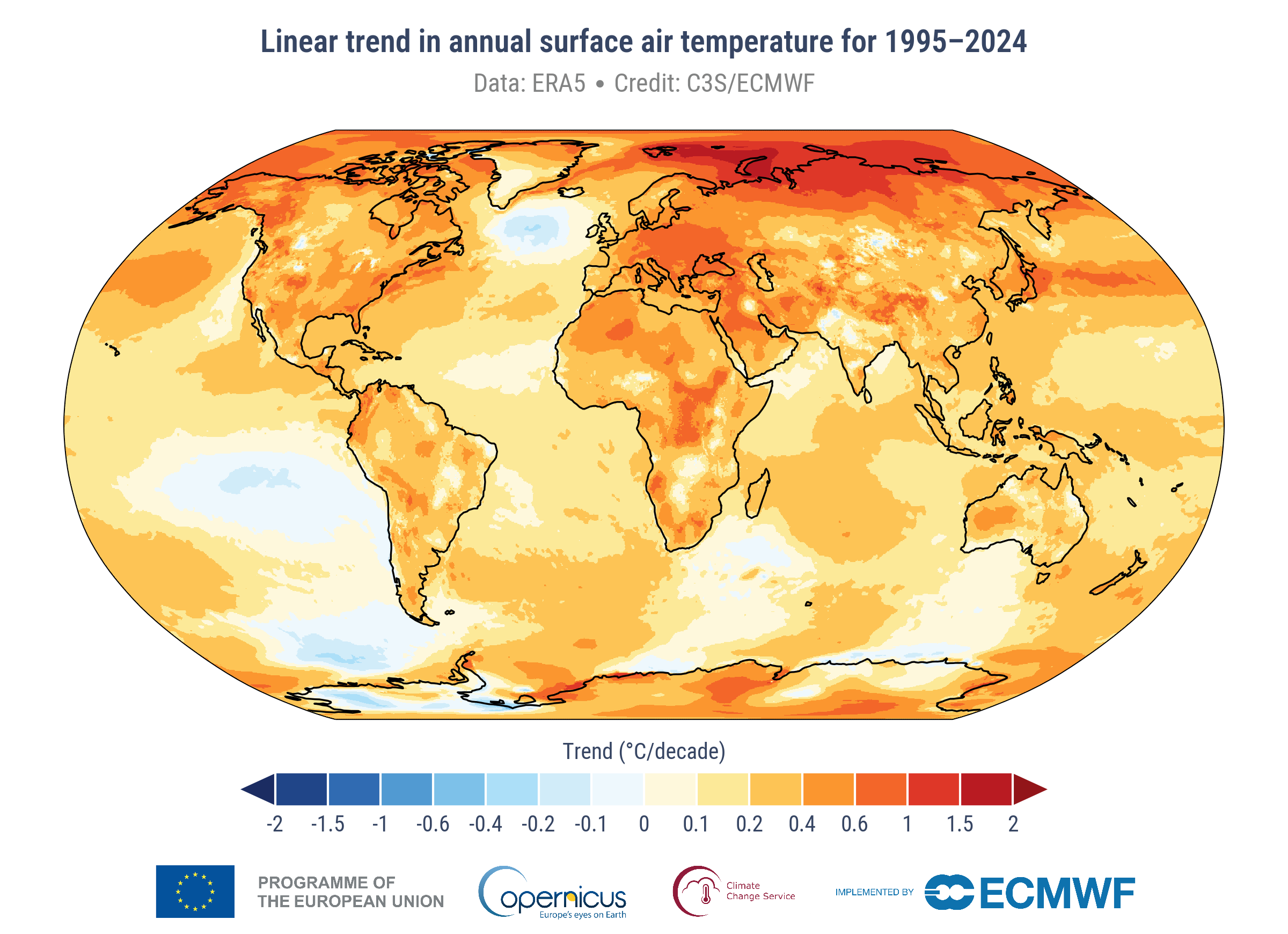 Ilmastostressitekijät
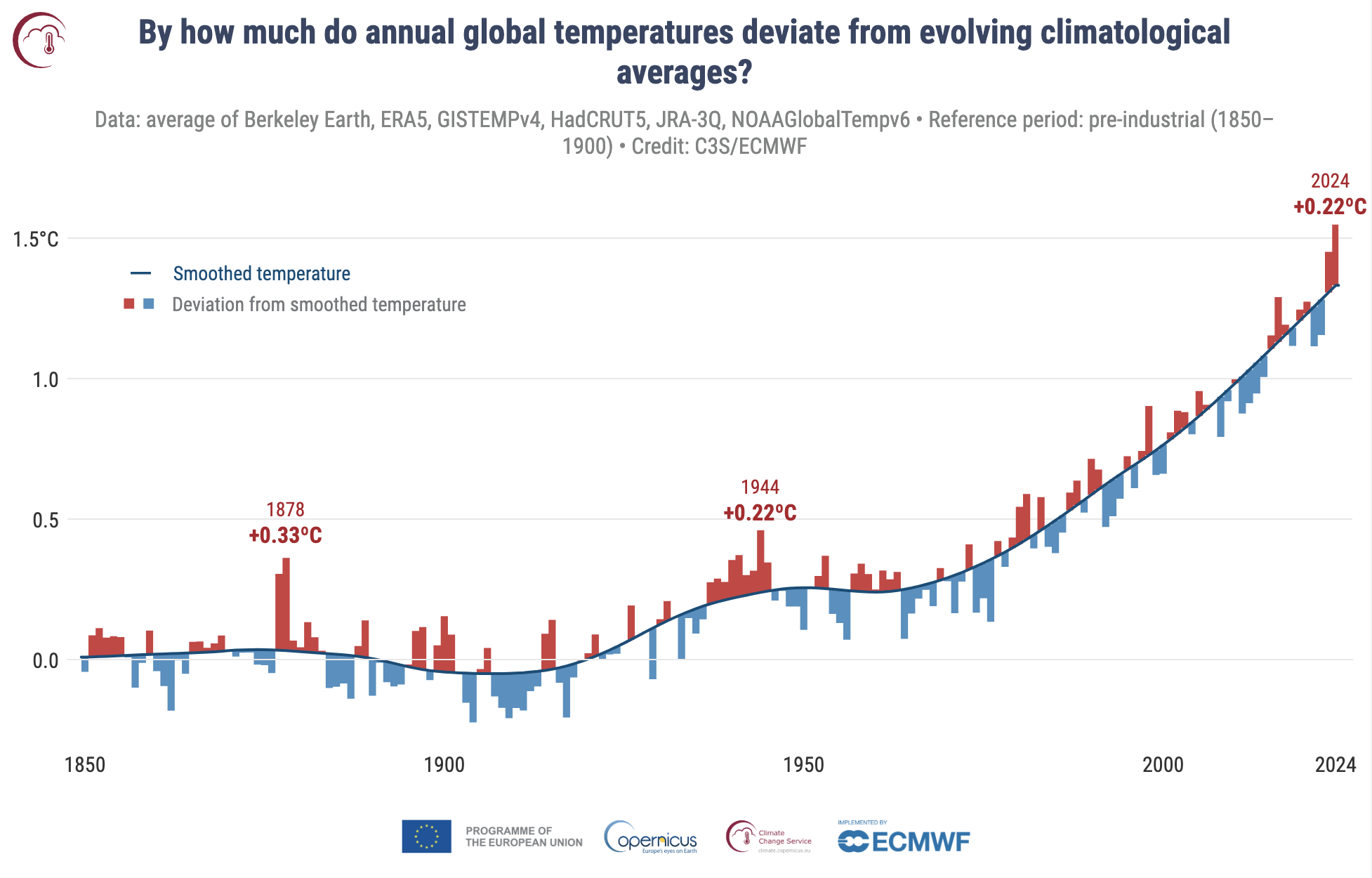 Kuinka paljon vuotuiset globaalilämpötilat poikkeavat kehittyneistä ilmastokeskiarvoista?
Maailmanlaajuinen lämpötilan nousu
Maailmanlaajuinen lämpötila on ~ +1,3 °C lämpimämpi kuin esiteollinen keskiarvo.
Linkki: https://climate.copernicus.eu/global-climate-highlights-2024
3
Ilmastonmuutoksen ymmärtäminen
Vaihtoehtoinen kuvaaja
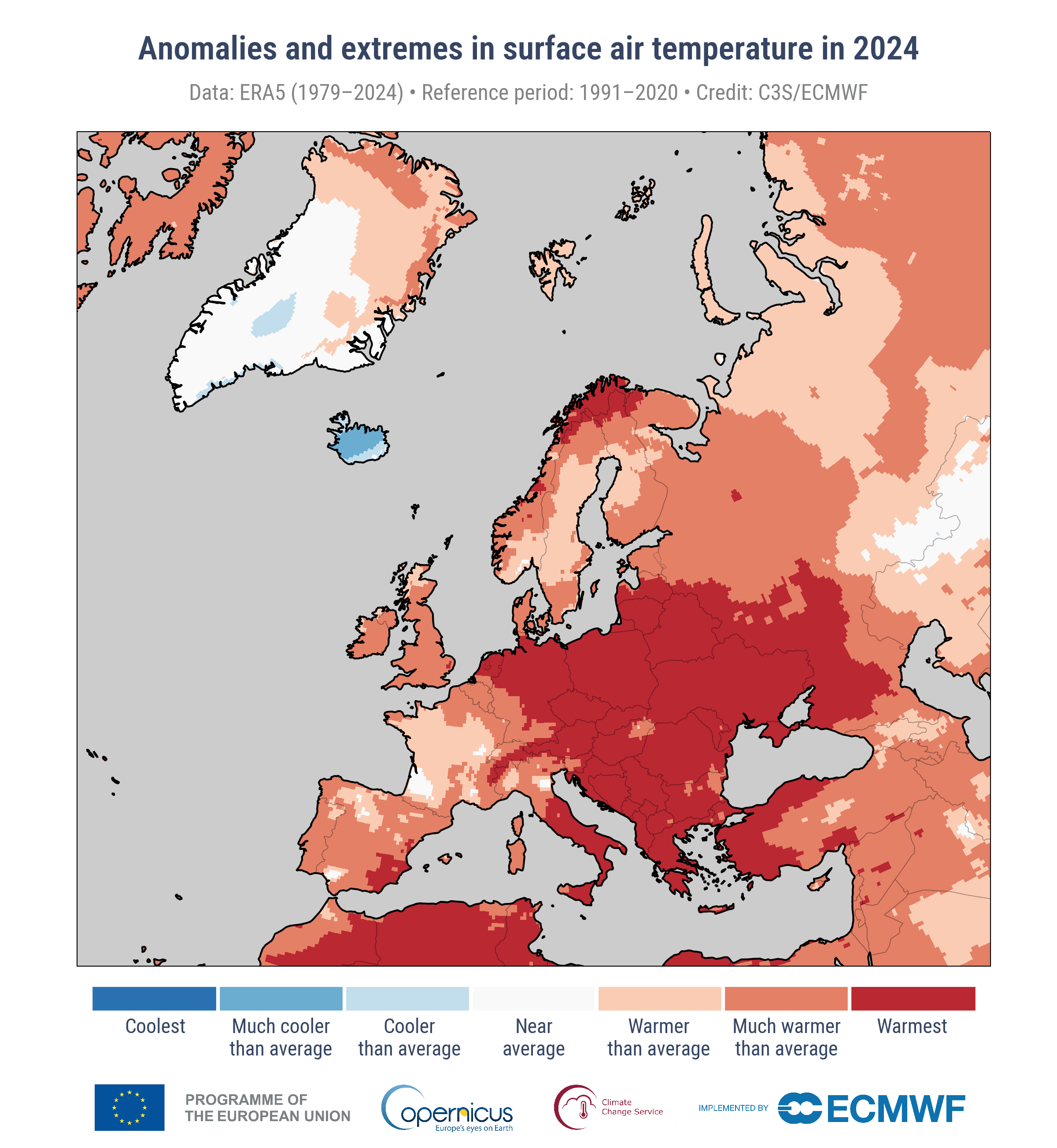 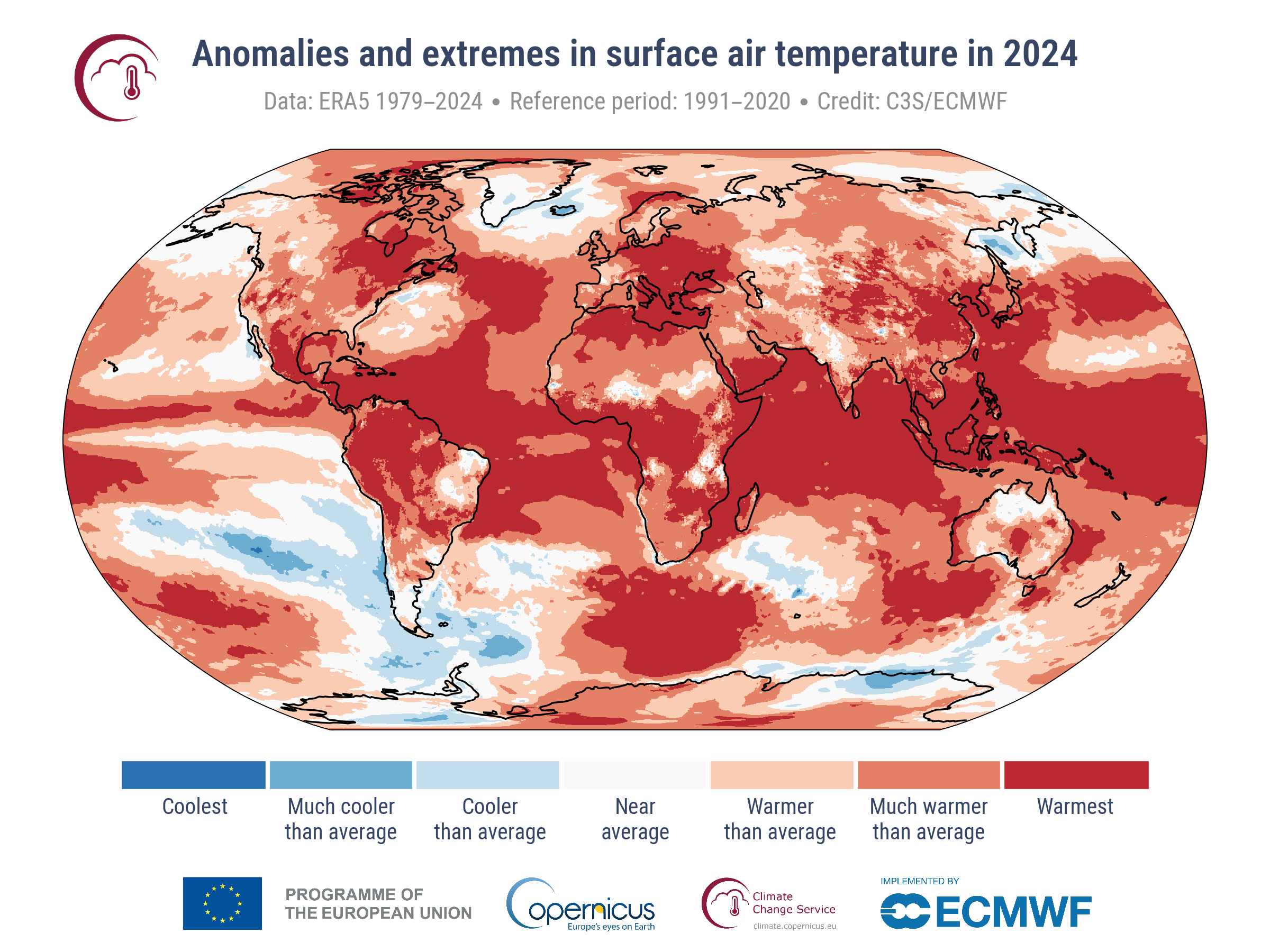 Ilman pintalämpötilan poikkeamat ja äärilämpötilat vuonna 2024
Ilmastostressitekijät
Maailmanlaajuinen lämpötilan nousu
Maailmanlaajuinen lämpötila on ~ +1,3 °C lämpimämpi kuin esiteollinen keskiarvo.
Vuosi 2024 oli kaikkien aikojen lämpimin vuosi
+1,60°C lämpimämpi kuin esiteollinen taso.
Linkki: https://climate.copernicus.eu/global-climate-highlights-2024
4
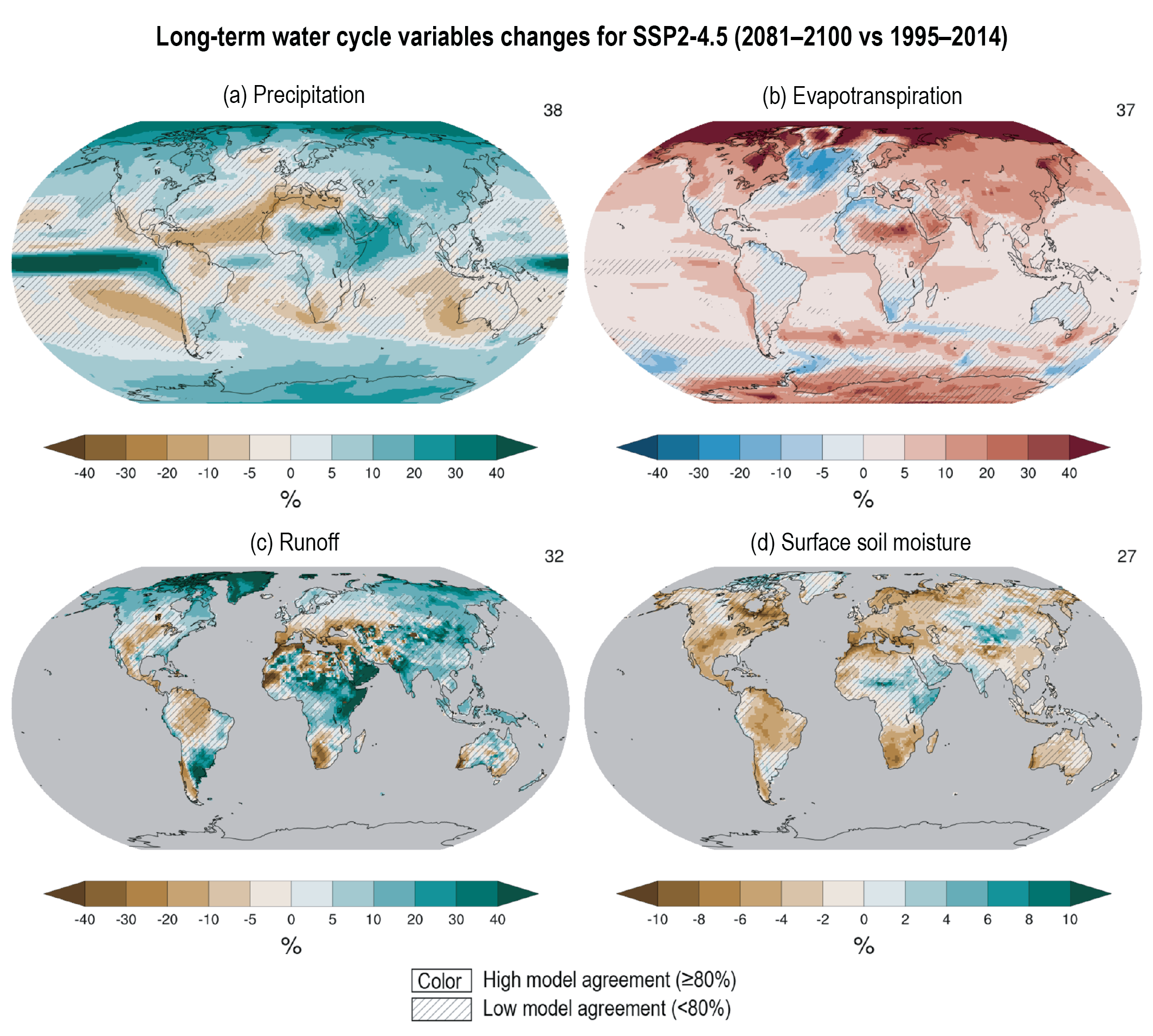 Vaihtoehtoiset kaaviot yksityiskohtaista ymmärrystä varten:
Ilmastonmuutoksen ymmärtäminen
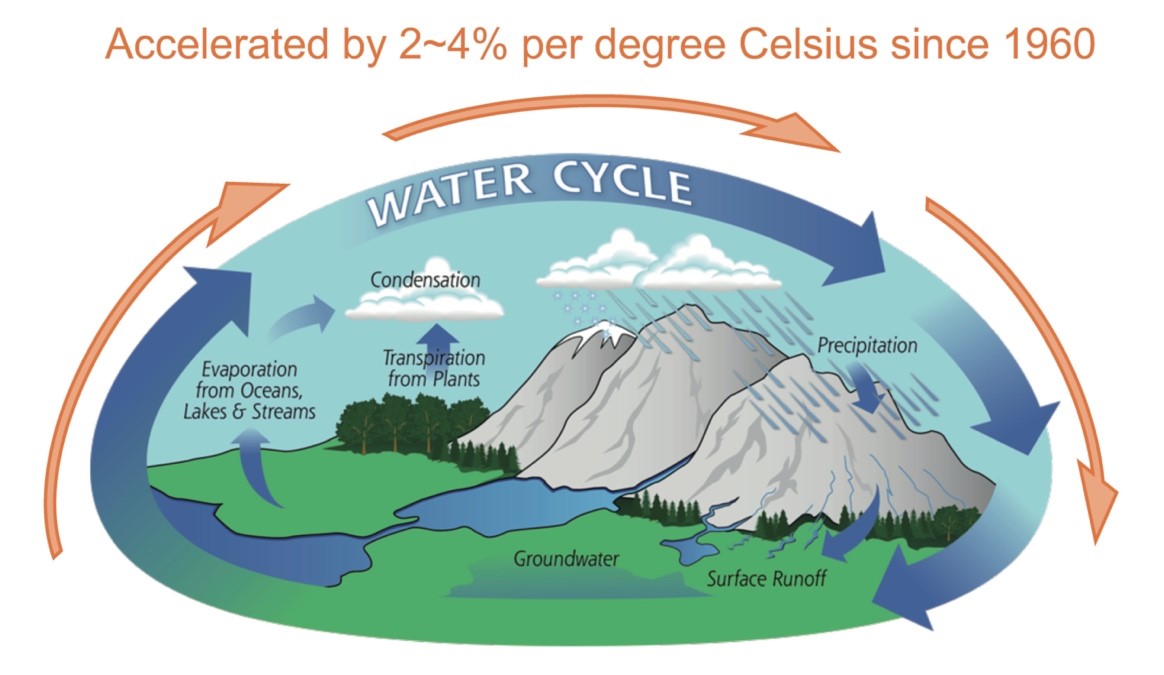 Kiihtynyt 2-4 % celsiusastetta kohden vuodesta 1960 lähtien
Ilmastostressitekijät
Hydrologisten mallien muutokset
Korkeammat lämpötilat lisäävät haihtumista  suurempi ilmakehän kosteus ja sademäärä.
Vaikutukset vaihtelevat suuresti eri alueilla
Linkki: https://usys.ethz.ch/en/news-events/news/archive/2020/09/new-study-of-ocean-salinity-finds-substantial-amplification-of-the-global-water-cycle.html
5
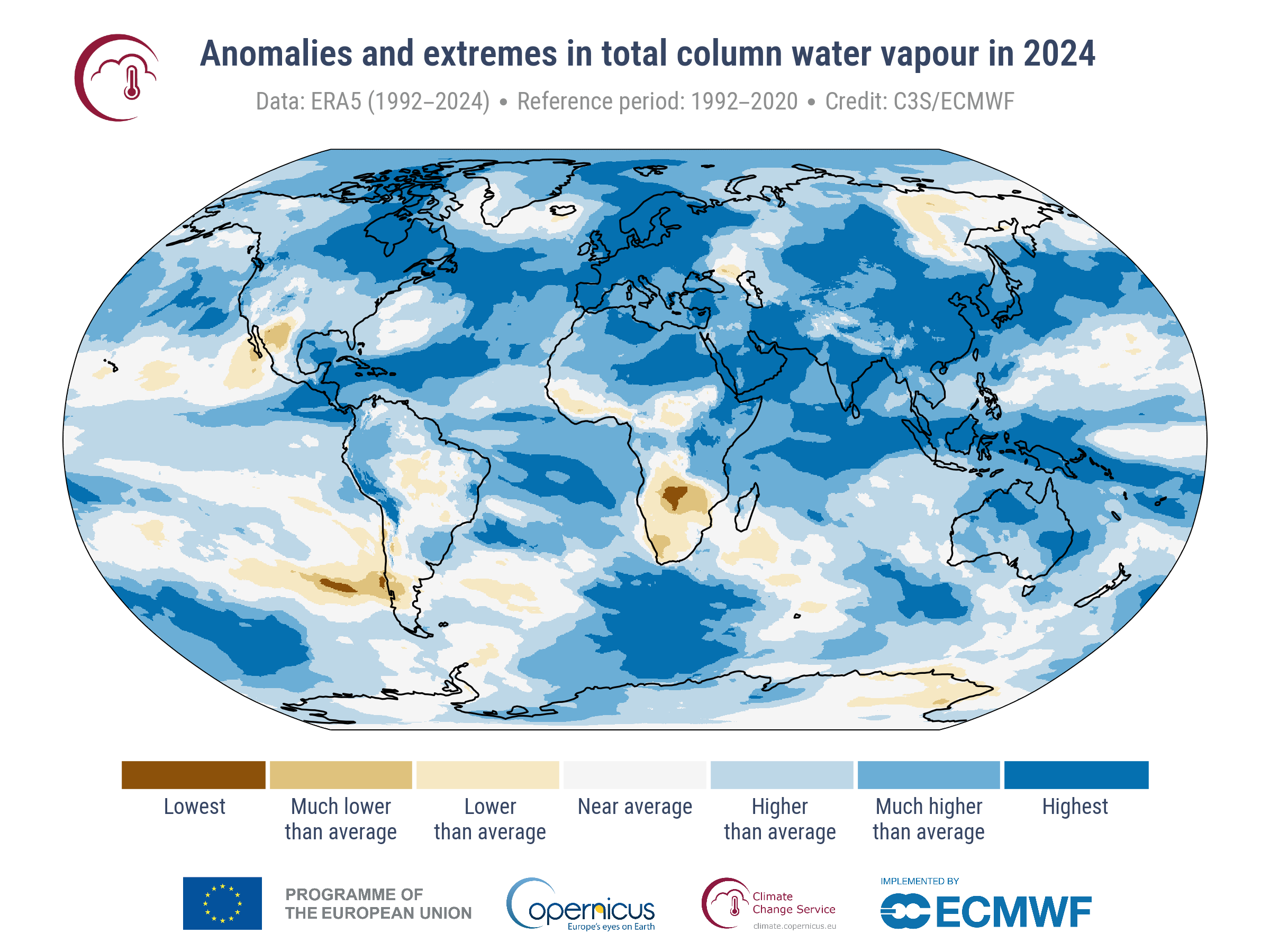 Linkki: https://www.ipcc.ch/report/ar6/wg1/figures/technical-summary/
Linkki: https://climate.copernicus.eu/global-climate-highlights-2024
[Speaker Notes: Ilmakehässä olevan veden kokonaismäärä saavutti ennätysarvon vuonna 2024, 4,9 prosenttia vuosien 1991-2020 keskiarvoa korkeammalla tasolla, mikä on selvästi enemmän kuin vuosina 2016 (3,4 prosenttia) ja 2023 (3,3 prosenttia), jotka olivat toiseksi ja kolmanneksi korkeimmat arvot.]
Vaihtoehtoinen kuvaaja:
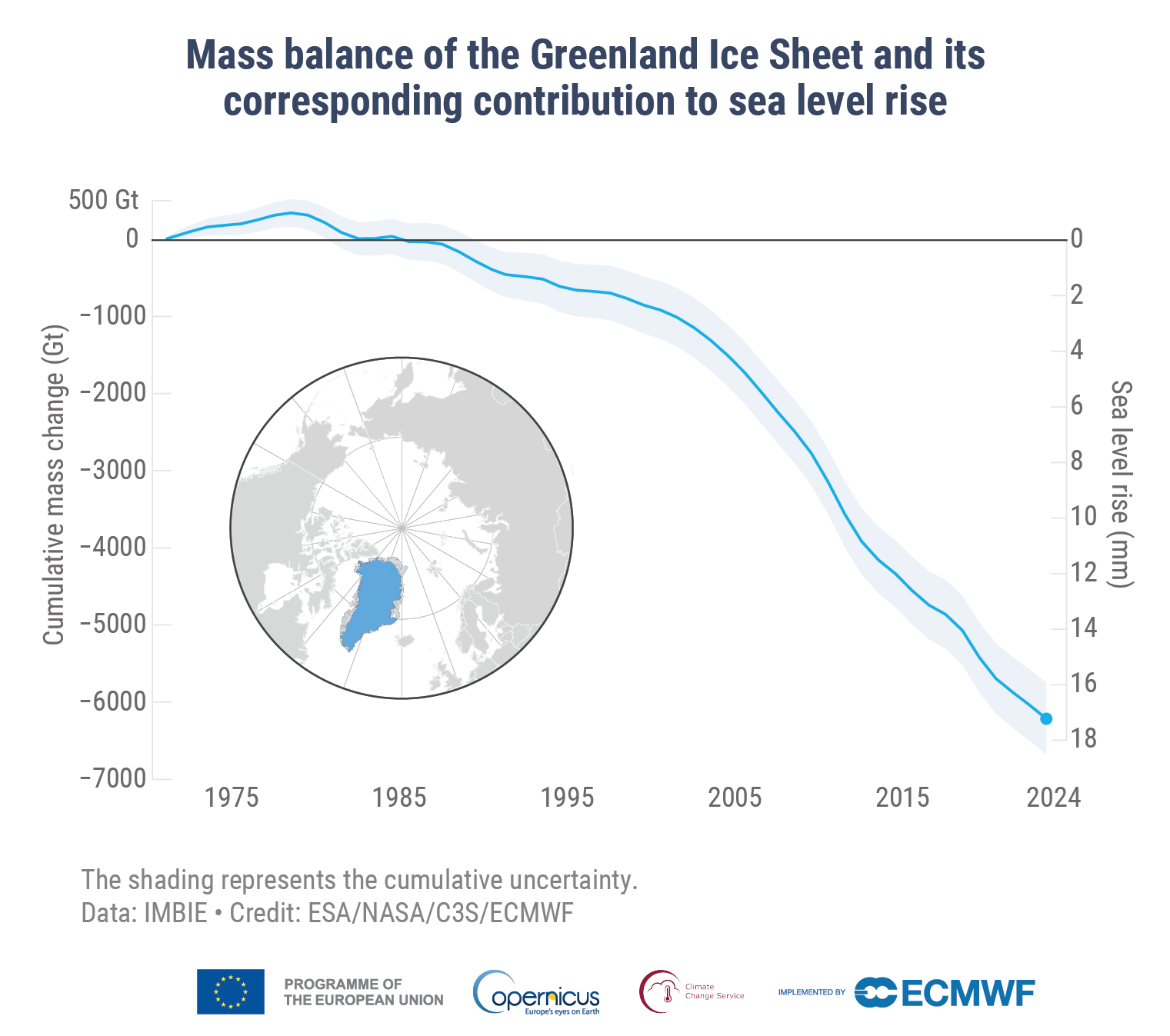 Ilmastonmuutoksen ymmärtäminen
Grönlannin jääpeitteen massatase ja sen vaikutus merenpinnan nousuun
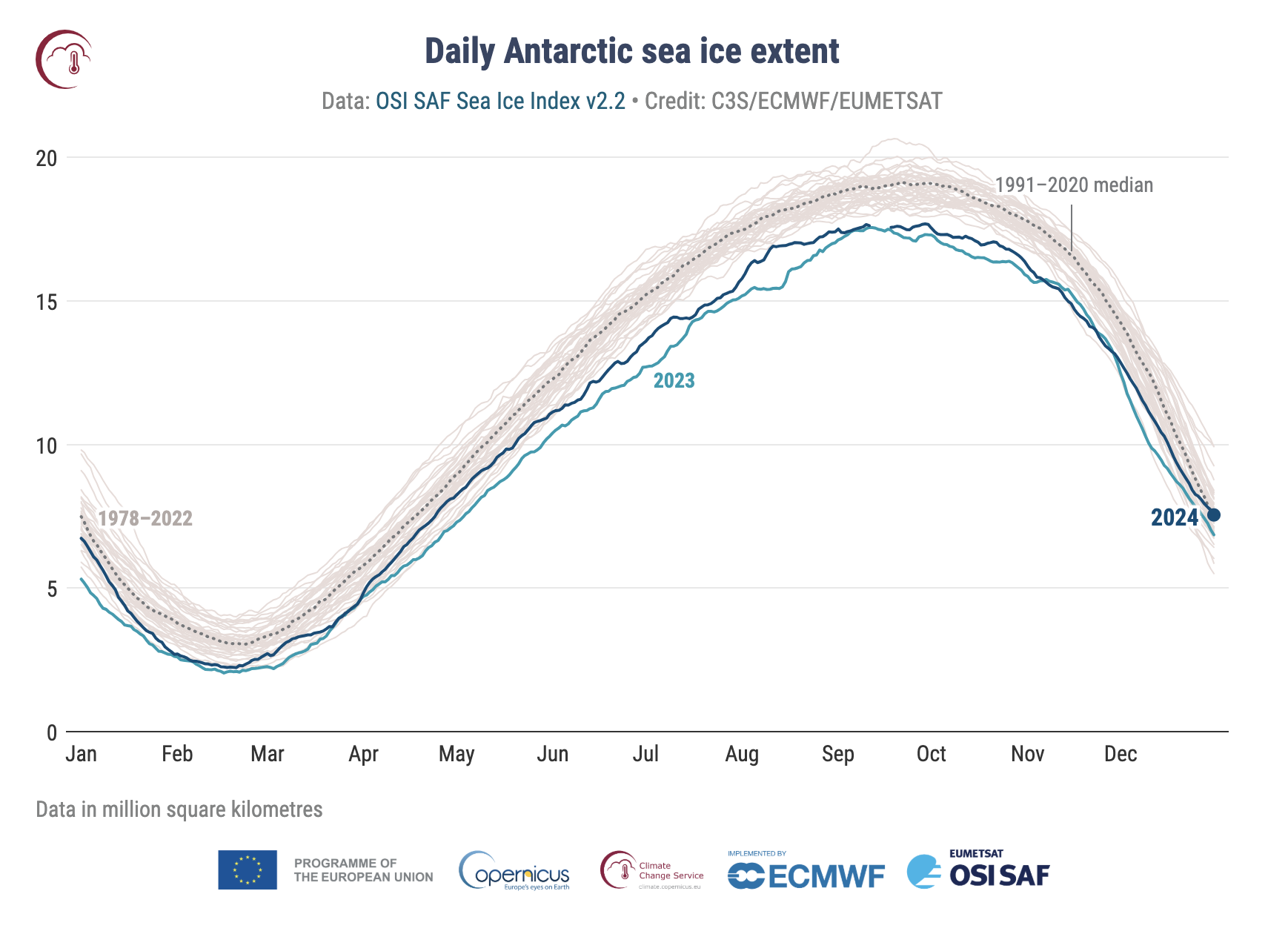 Ilmastostressitekijät
Merenpinnan nousu ja valtamerten happamoituminen
Meriveden lämpölaajeneminen ja jäätiköiden sulaminen  merenpinnan nousu
CO₂:n lisääntynyt imeytyminen valtameriin  happamoituminen.
Linkki: https://climate.copernicus.eu/esotc/2024/trends-climate-indicators
Linkki: https://climate.copernicus.eu/global-climate-highlights-2024
6
Ilmastonmuutoksen kertautuvat vaikutukset
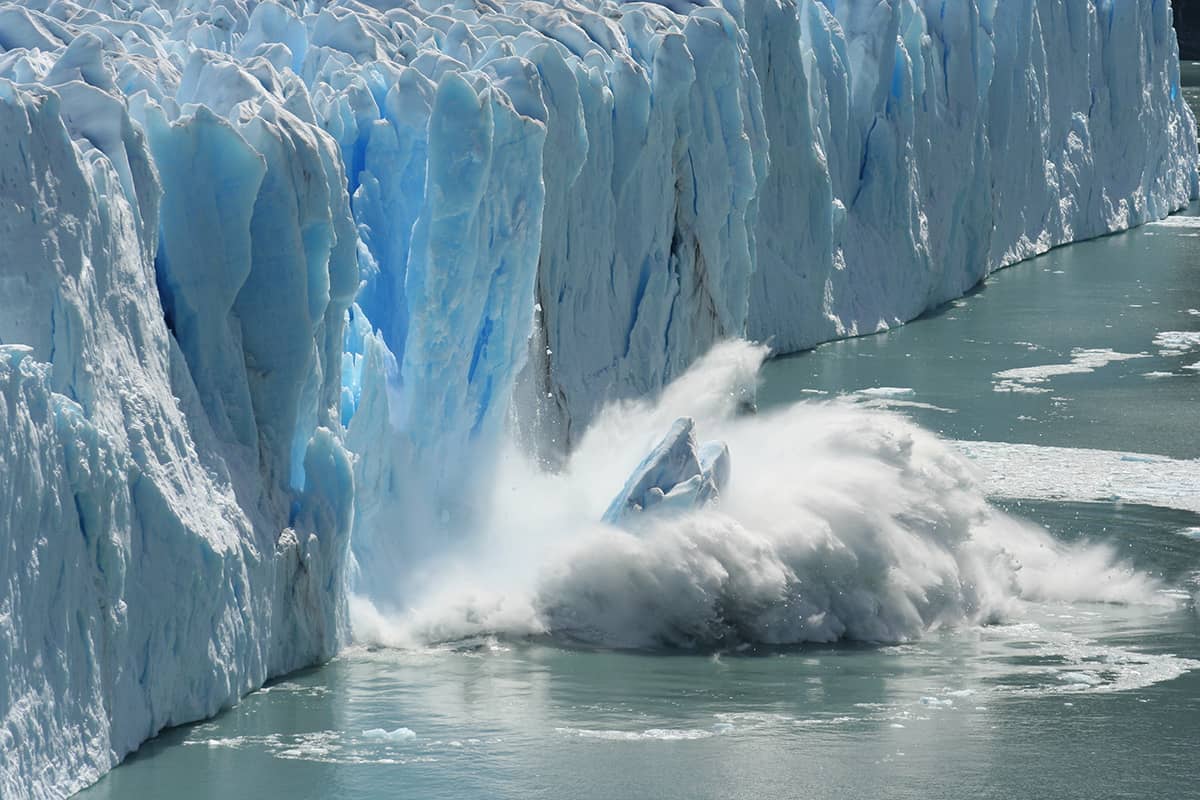 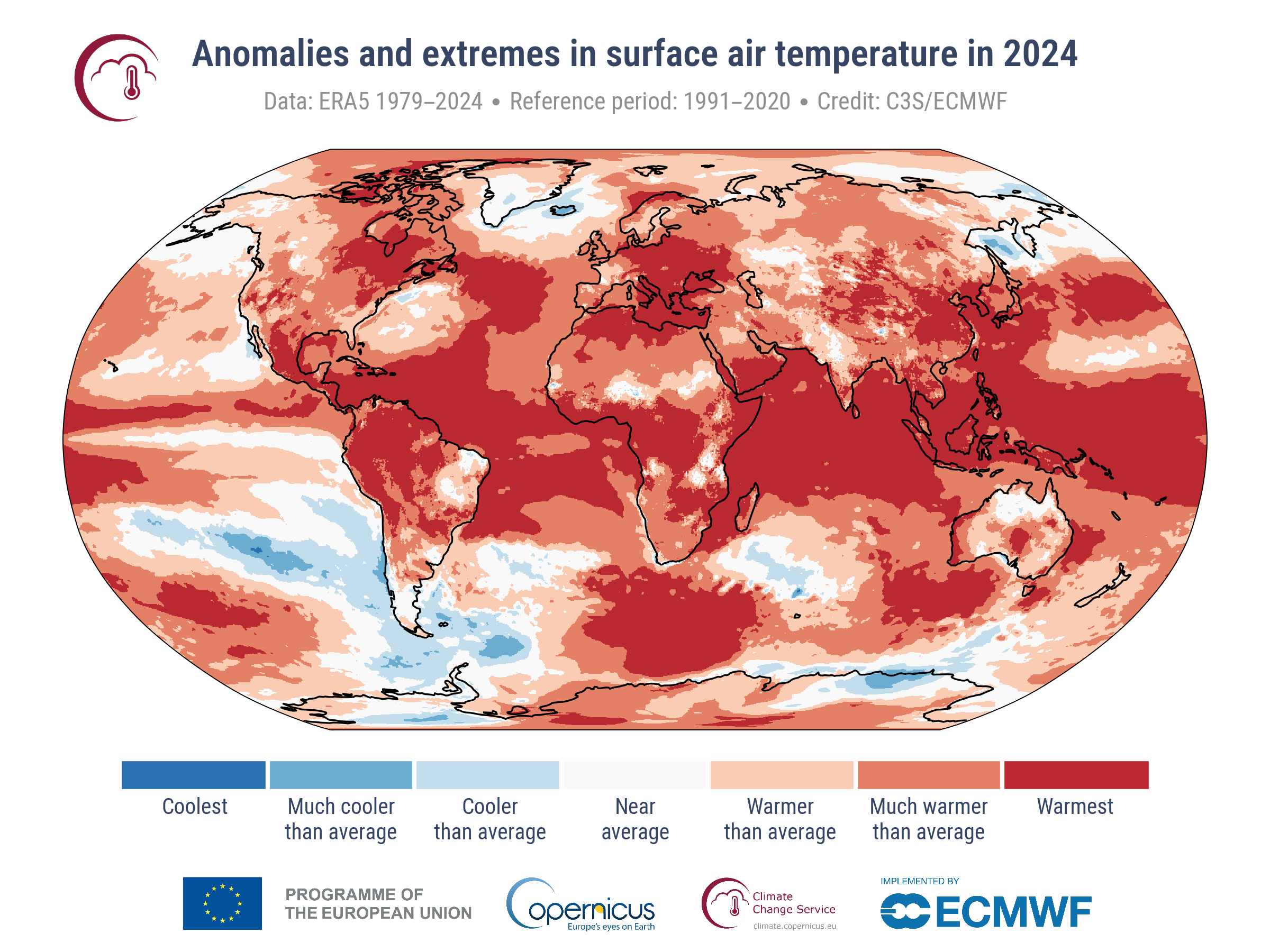 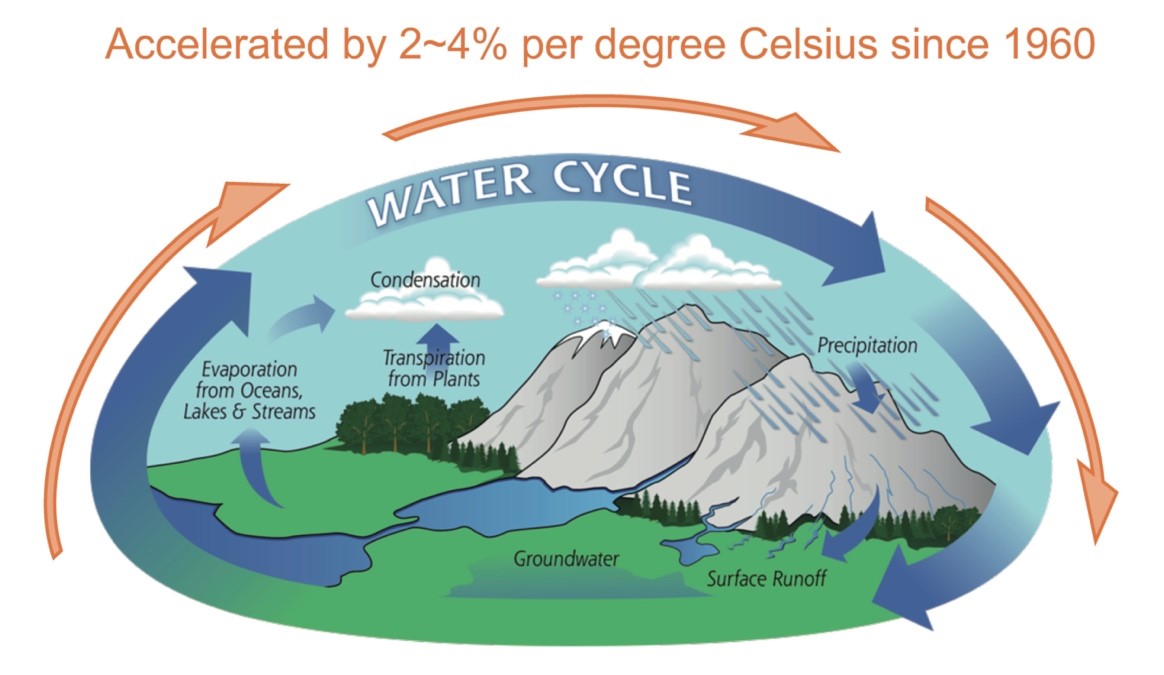 Ilmasto-stressi-tekijät
Merenpinnan nousu ja valtamerten happamoituminen
Hydrologisten mallien muutokset
Maailmanlaajuinen lämpötilan nousu
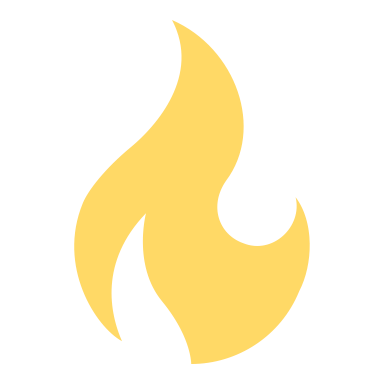 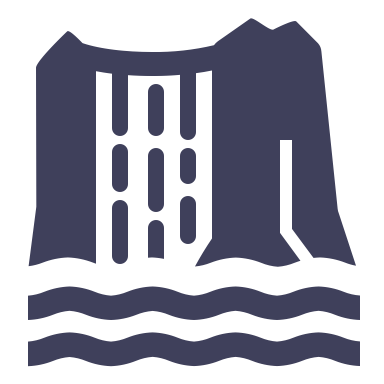 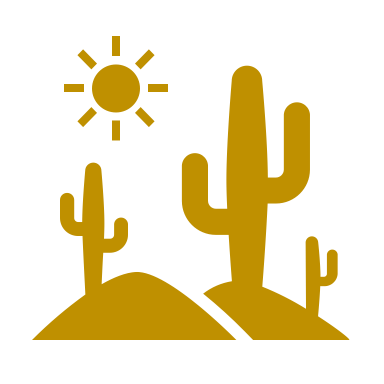 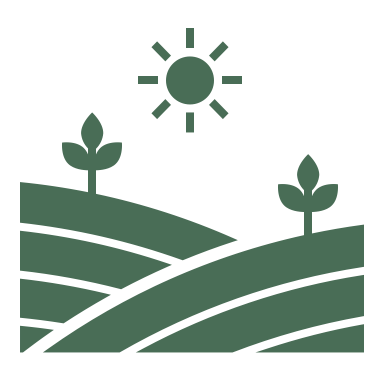 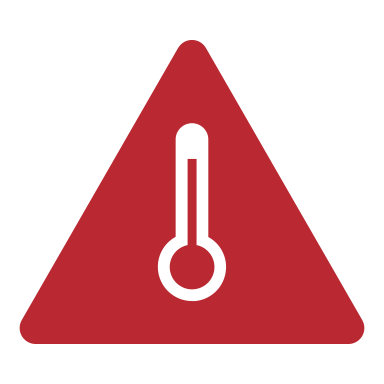 Riskit
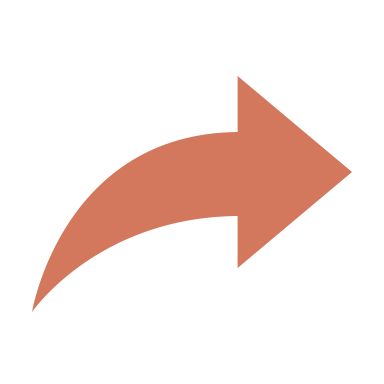 Lämpöaallot/stressi
Kuivuus	           Maastopalot           Tulvat              Eroosio
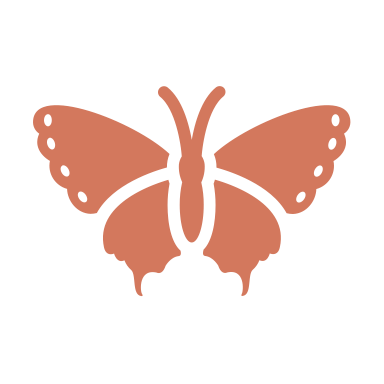 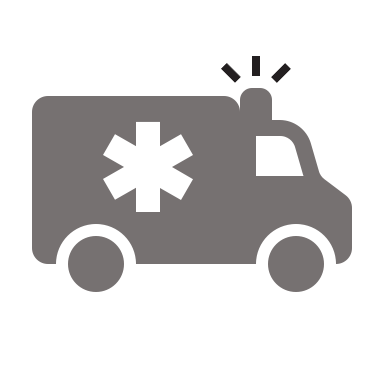 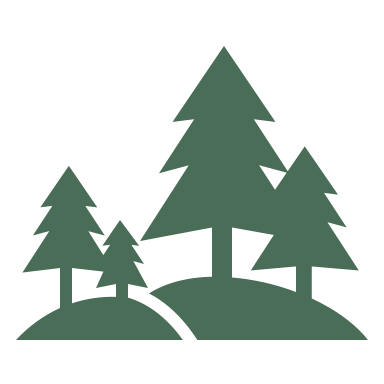 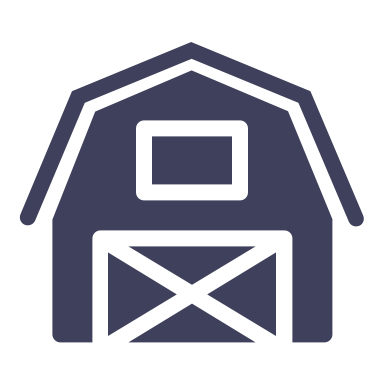 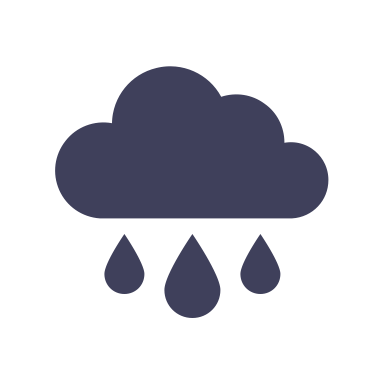 Merkit-tävät vaikutukset
Biologisen monimuotoisuuden väheneminen
Infrastruktuurin vahingoittuminen
Heikentyneet luonnonvarat
Kansantervey-delliset riskit
7
Glacier: https://physicsworld.com/a/melting-glaciers-have-been-shifting-the-earths-poles-since-1995-new-study-suggests/
[Speaker Notes: Glacier: https://physicsworld.com/a/melting-glaciers-have-been-shifting-the-earths-poles-since-1995-new-study-suggests/]
Maatalouden kolmiulotteinen rooli ilmastonmuutoksessa
Maatalouden osuus EU:n kasvihuonekaasupäästöistä on noin 10 prosenttia.
Hillintä
Maatalous ilmastonmuutoksen ratkaisijana
Sopeutuminen
Ilmastonmuutos vaarantaa elintarviketuotannon
8
[Speaker Notes: Maataloudella on kolmiulotteinen rooli ilmastonmuutoksessa...
Se edistää ilmastonmuutosta luonnollisilla ja keinotekoisilla luoduilla, ylimääräisillä kasvihuonekaasupäästöillä. 
Ilmastonmuutos vaikuttaa suoraan maatalouteen ja vaarantaa sen.
Sitä pidetään ratkaisun tarjoajana näihin kahteen haasteeseen, sillä se kykenee lieventämään ilmastonmuutosta ja pystyy sopeutumaan siihen. 

Lieventäminen liittyy pääasiassa ilmastonmuutoksen vaikutukseen, sillä se on pyrkimys vähentää ilmastonmuutoksen pitkän aikavälin lisääntymistä.
Sopeutumisessa keskitytään elintarviketuotannon varmistamiseen muuttuvassa pitkän aikavälin todellisuudessa.]
Hillintä
Ilmastonmuutoksen vaikutusten vähentäminen
Tavoite: Kasvihuonekaasupäästöjen vähentäminen ja hiilensidonnan tehostaminen.
Hillintä = Tulevan ilmastonmuutoksen ehkäiseminen päästöjä vähentämällä.
9
[Speaker Notes: Yksi haasteista on, että tämä laskelma sisältää myös välillisistä päästöistä, kuten maatalouskemikaalien tuotannosta, aiheutuvat vältetyt päästöt.

Tällä hetkellä monia päästöjä ei oteta huomioon maataloudessa, vaikka ne olisivat olennaisia.
1. Lieventämistoimenpiteet (ilmastovaikutusten vähentäminen)
Maatalouden hillitsemisellä tarkoitetaan toimia, joilla vähennetään kasvihuonekaasupäästöjä tai parannetaan hiilen sitomista ilmastonmuutoksen hidastamiseksi. Näillä toimenpiteillä pyritään vähentämään maatalouden osuutta ilmastonmuutoksessa.
Esimerkkejä lieventämistoimenpiteistä:
Parempi lannankäsittely (esim. biokaasun tuotanto metaanipäästöjen vähentämiseksi).
Tehokas lannoitteiden käyttö (esim. täsmälannoitus, nitrifikaation estäjät typpioksiduulipäästöjen vähentämiseksi).
Agrometsätalous (puiden sisällyttäminen viljelyjärjestelmiin hiilen varastoimiseksi).
Luonnonmukainen maanmuokkaus (maaperän häiriöiden vähentäminen hiilen varastoitumisen lisäämiseksi).
Peittokasvien viljely ja viljelykierto (parantaa maaperän hiilensidontaa).
Optimoitu karjan ruokinta (suolistoperäisen käymisen metaanipäästöjen vähentäminen).]
EU:n maatalouden päästöt  hillintäpotentiaali
Kun järjestelmän rajaus laajennetaan koskemaan koko maailmanlaajuista ruokajärjestelmää, mukaan lukien tuotantoa edeltävä ja sen jälkeinen tuotanto sekä maankäytön muutos, osuus kasvaa 31 prosenttiin *.
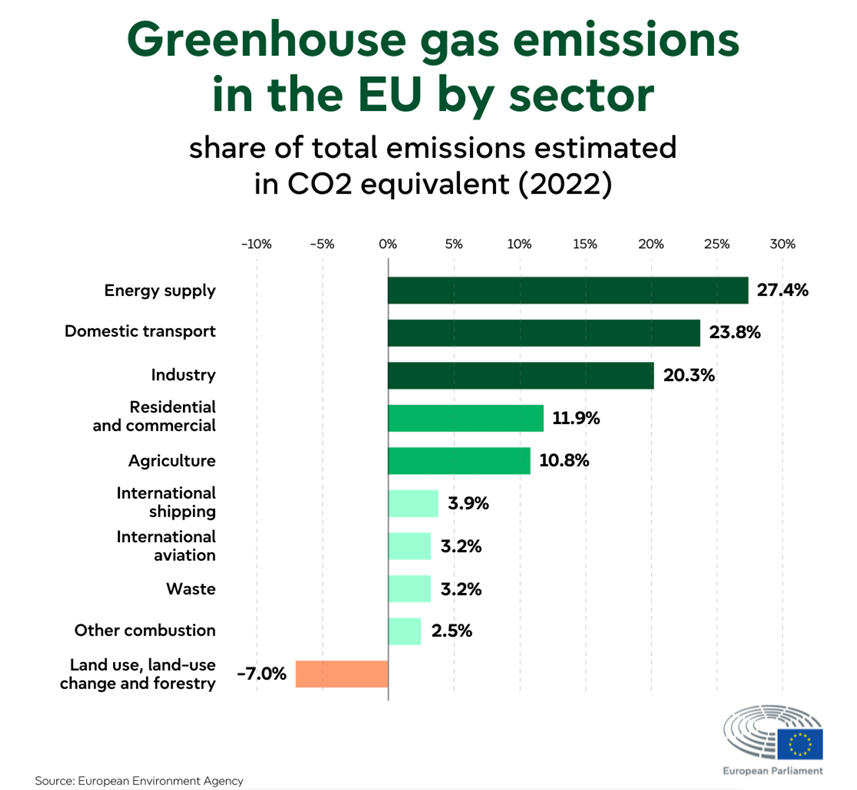 Kasvihuonekaasupäästöt EU:ssa sektoreittain
10
Lähde: EU:n kansallinen inventaarioasiakirja 2024
*EPRS, 2020, tietolähde: FAOSTAT, Emissions Totals, agrifood systems.
Ruokajärjestelmän kasvihuonekaasupäästöt vuonna 2020 ja päästösuuntaukset (2000-2020):
Ruokajärjestelmän päästöjen rakenne (2020)
Maatilan päästöt: (lähes puolet kokonaispäästöistä) (+13 %).
Tuotantoa edeltävät ja sen jälkeiset päästöt: (+45 %).
Maankäytön muutospäästöt: (-29 %). 
metsäkadon vähenemisen vuoksi pitkällä aikavälillä.
Lähde: Tietolähde: *EPRS, 2020: FAOSTAT, Emissions Totals, agrifood systems.
11
Suomen maatalouden päästöt  hillintäpotentiaali
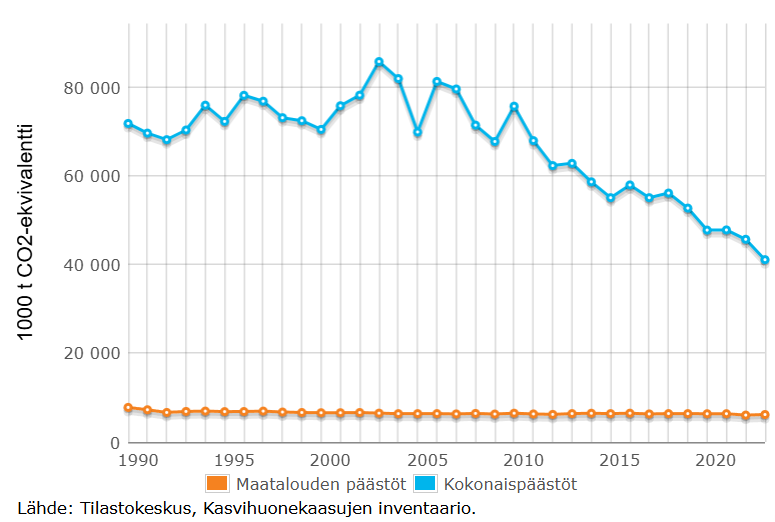 Noin 15 % Suomen kokonaispäästöistä on peräisin maataloudesta (LUKE, 2025).
Pysyneet kokolailla samansuuruisina vuodesta 1990.
12
[Speaker Notes: https://www.umweltbundesamt.de/themen/klima-energie/treibhausgas-emissionen/emissionsquellen#energie-stationar

https://www.bmuv.de/jugend/wissen/details/mein-essen-die-umwelt-und-das-klima

1. LaWi:n suhteelliset päästöt - tärkeää, sich zu beteiligen.
2. Hier nur Binnenland, aber eben Global u mit Ernährungswirtschaft eben 1/3!

LW Sektor unvermeidbare Grundemissionen - Anteil wird relativ wachsen in Zukunft
Aber: Was rechnet man mit rein?]
Maatalouden kolmiulotteinen rooli ilmastonmuutoksessa
Maatalouden osuus EU:n kasvihuonekaasupäästöistä on noin 10 prosenttia.
Hillintä
Maatalous ilmastonmuutoksen ratkaisijana
Sopeutuminen
Ilmastonmuutos vaarantaa elintarviketuotannon
13
[Speaker Notes: Maataloudella on kolmiulotteinen rooli ilmastonmuutoksessa...
Se edistää ilmastonmuutosta luonnollisilla ja keinotekoisilla luoduilla, ylimääräisillä kasvihuonekaasupäästöillä. 
Ilmastonmuutos vaikuttaa suoraan maatalouteen ja vaarantaa sen.
Sitä pidetään ratkaisun tarjoajana näihin kahteen haasteeseen, sillä se kykenee lieventämään ilmastonmuutosta ja pystyy sopeutumaan siihen. 

Lieventäminen liittyy pääasiassa ilmastonmuutoksen vaikutukseen, sillä se on pyrkimys vähentää ilmastonmuutoksen pitkän aikavälin lisääntymistä.
Sopeutumisessa keskitytään elintarviketuotannon varmistamiseen muuttuvassa pitkän aikavälin todellisuudessa.]
Sopeutuminen
Ilmastonmuutoksesta selviytyminen
Tavoite: tehdä maatalousjärjestelmistä kestävämpiä ilmastonmuutoksen riskien ja vaikutusten, kuten kuivuuden ja sademäärien lisääntymisen, suhteen.
Sopeutuminen = Nykyisten ja tulevien vaikutusten hallinta maatalouden tuottavuuden säilyttämiseksi.
14
[Speaker Notes: 2. Sopeutumistoimenpiteet (ilmastonmuutoksesta selviytyminen)
Sopeutumisessa keskitytään siihen, että maatalousjärjestelmistä tehdään kestävämpiä ilmastonmuutoksen vaikutuksille, kuten sään ääri-ilmiöille, muuttuville sademäärille ja lämpötilan nousulle.
Esimerkkejä sopeutumistoimenpiteistä:
Kuivuutta kestävät lajikkeet (satojen varmistaminen muuttuvissa olosuhteissa).
Parannettu vesihuolto (esim. sadeveden keruu, tippukastelu).
Maaperän suojelukäytännöt (esim. multaaminen, maanmuokkauksen vähentäminen kosteuden säilyttämiseksi).
Viljelykasvien ja kotieläinten monipuolistaminen (ilmastovaihteluista aiheutuvien riskien vähentäminen).
Istutus- ja sadonkorjuuajankohtien siirtäminen (sopeutuminen muuttuviin kasvukausiin).
Varhaisvaroitusjärjestelmät (sääennusteet suunnittelun parantamiseksi)
Tärkein ero:
Hillintä = Tulevan ilmastonmuutoksen ehkäiseminen päästöjä vähentämällä.
Sopeutuminen = Nykyisten ja tulevien vaikutusten hallinta maatalouden tuottavuuden säilyttämiseksi.
Molemmat strategiat ovat ratkaisevan tärkeitä kestävän maatalouden kannalta, ja monet käytännöt (esim. maatalousmetsätalous, maaperän suojelu) edistävät samanaikaisesti sekä hillitsemistä että sopeutumista.]
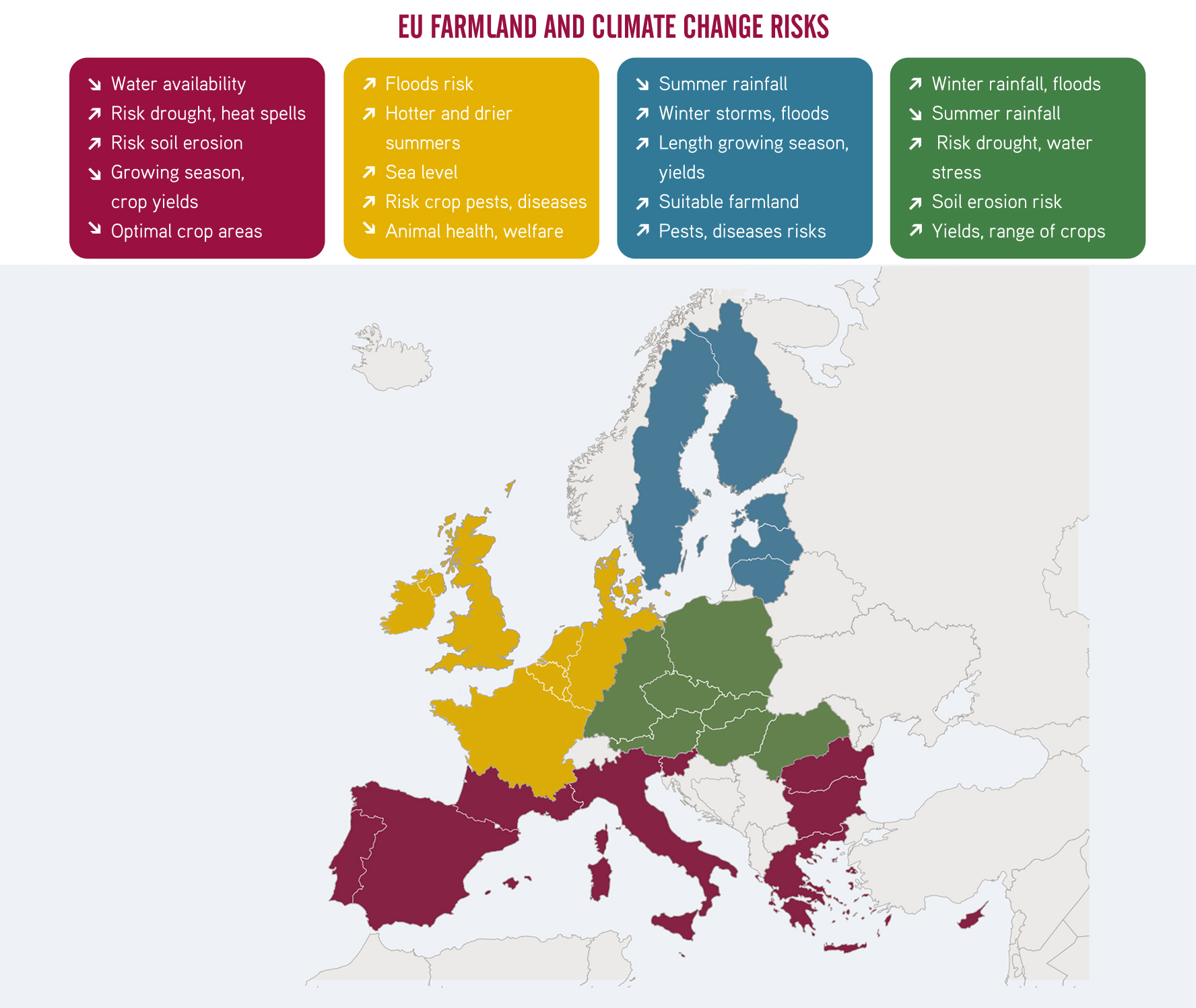 EU:n maatalouteen kohdistuvat ilmastonmuutos-riskit
Satovahingot  
Maailmanlaajui-set toimituskriisit
Resurssikonfliktit (vesi, maatalouden raaka-aineet...)
Linkki: awa.agriadapt.eu
15
[Speaker Notes: Die Landwirtschaft ist besonders:
Einziger Sektor, der sowohl bindet, als myös emittiert.
Am stärksten direkt betroffen vom Klimawandel selbst - wir spüren die Auswirkungen sofort
LW historisch eng verbunden mit Wetter (Klima) sind
Beratung in dem Bereich muss immer auch Klimawandelanpassung - Risikominimierung mitdenken]
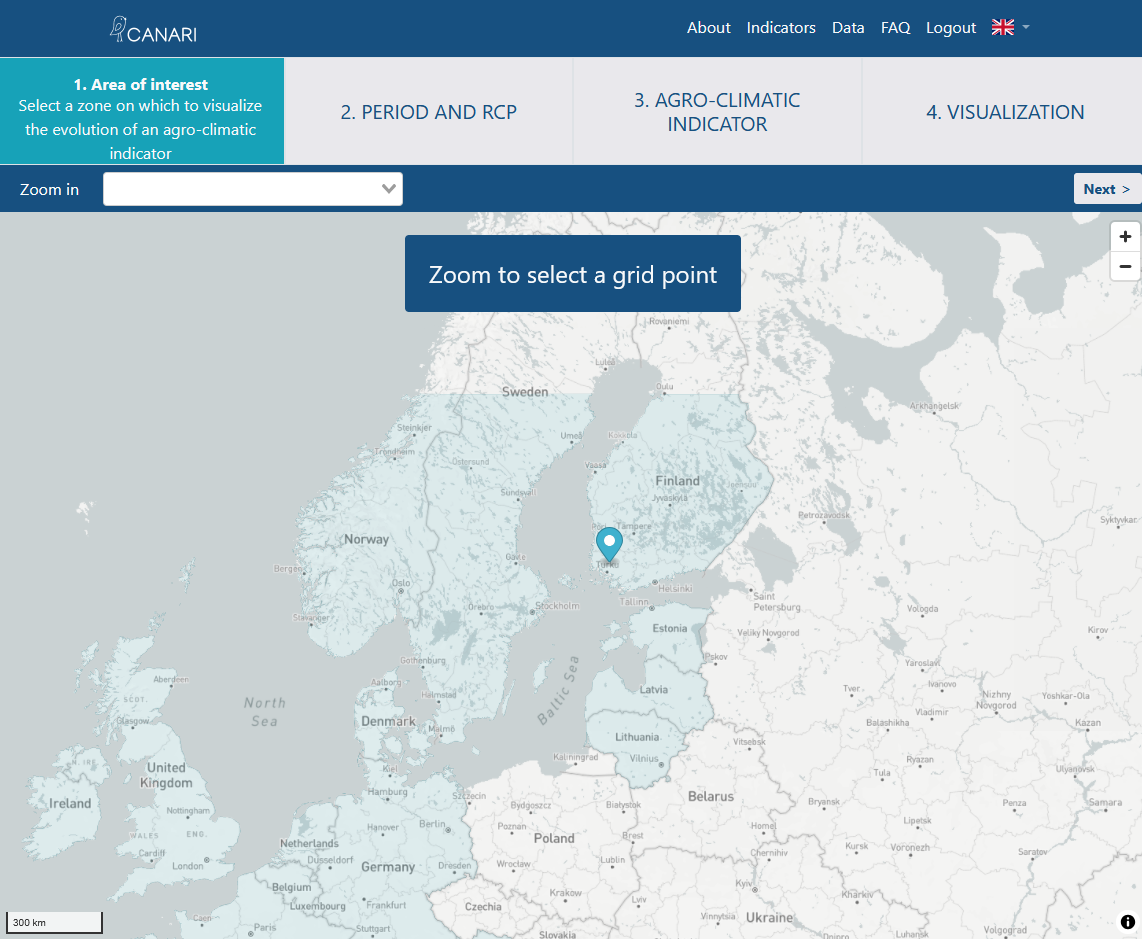 Ilmastonmuu-toksen riskit Suomessa
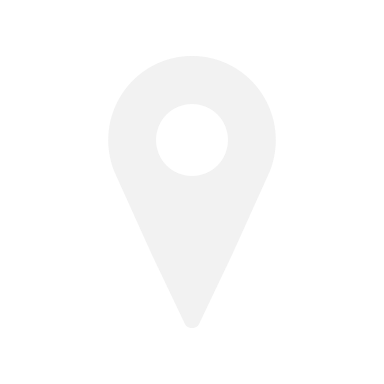 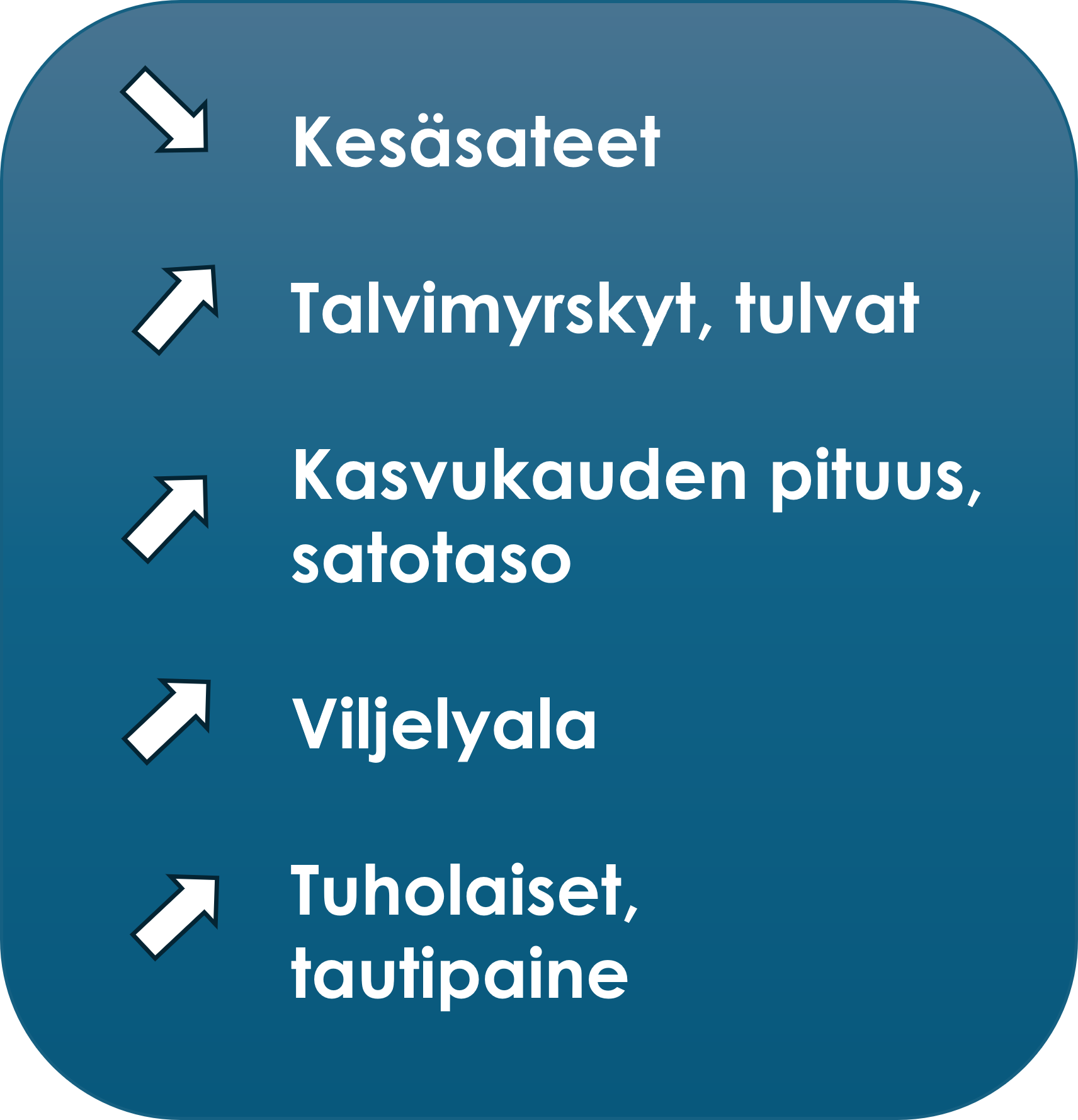 Linkki: awa.agriadapt.eu
16
Linkki: https://canari-europe.com/app
Ilmastonmuutoksen riskit Suomessa
Tulevaisuuden skenaario valituille ilmastonmuutosindikaattoreille
Esitetyt luvut ovat mediaaniarvojen ennustettuja muutoksia lähimenneisyyden (1985-2020) ja lähitulevaisuuden (2021-2050) välillä RCP4.5 (Representative Concentration Pathway) -skenaariossa.
17
Linkki: https://canari-europe.com/app
Luomulla pienempi ilmastovaikutus
Systemaattinen katsaus tieteellisiin vertailututkimuksiin viimeisten 30 vuoden ajalta lauhkeilla ilmastovyöhykkeillä.
Luomutiloilla keskimäärin
Päästöt 1 082 kg CO2 ekv/ha/a pienemmät 
korkeamman hiilensidonta-asteen ja pienempien dityppioksidipäästöjen ansiosta. 
Humuspitoisuus 26 % korkeampi
Maamurujen kestävyys 15 % korkeampi
Vedenläpäisykyky 137 % suurempi 
pintavalunnan ja maaperän eroosion vähentäminen
Typen käytön tehokkuus oli 12 prosenttia korkeampi
Energiankäytön tehokkuus 19 % korkeampi
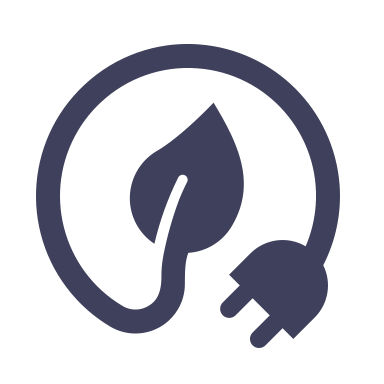 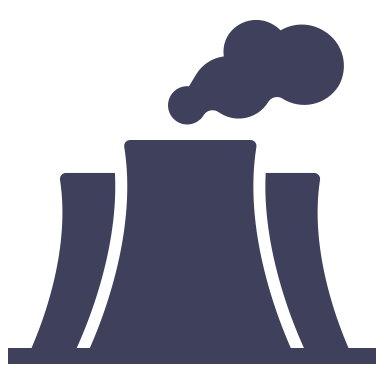 ...verrattuna perinteiseen maatalouteen
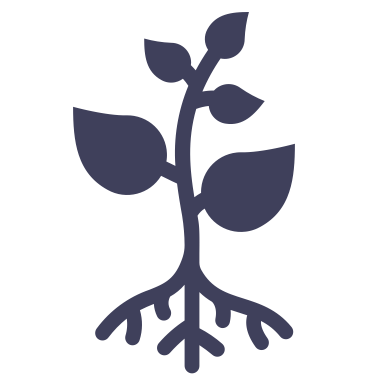 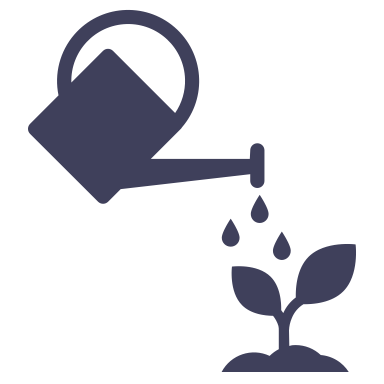 Viite: Sanders et al, 2025
Link: https://link.springer.com/article/10.1007/s13165-025-00493-w
18
[Speaker Notes: Sanders J., Brinkmann J., Chmelikova L., Ebertseder F., Freibauer A., Gottwald F., Haub A., Hauschild M., Hoppe J., Hülsbergen K., Jung R., Kusche D., Levin K., March S., Schmidtke K., Stein-Bachinger K., Treu H., Weckenbrock P., Wiesinger K., Gattinger A., Hess J. (2025): Luonnonmukaisen maatalouden hyödyt ympäristölle ja eläinten hyvinvoinnille lauhkeissa ilmastoissa. Organic Agriculture, julkaistu maaliskuussa 2025, open access.
https:// doi.org/ 10. 1007/ s13165- 025- 00493-w.]
Ilmastoystävällisen luomuviljelyn parhaat käytännöt: Kokemuksia Suomesta
19
Ilmastoystävällisten luomuviljelymenetelmien valinta
Vaihtoehtoiset alat
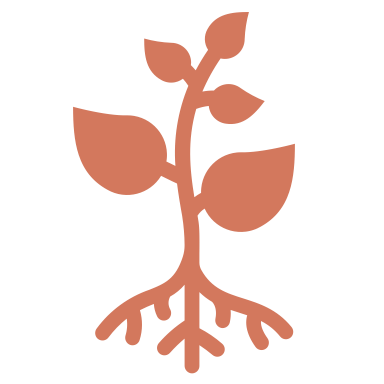 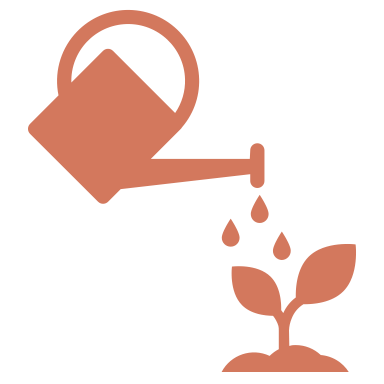 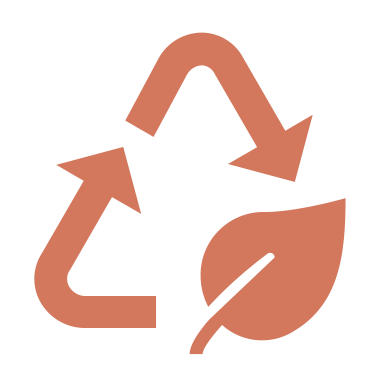 Tulojen hallinta
Maaperän hoito
Vesihuolto
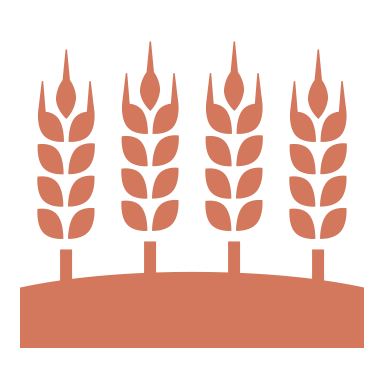 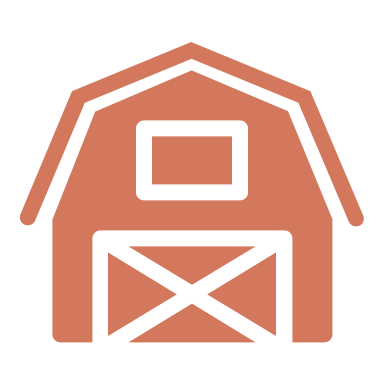 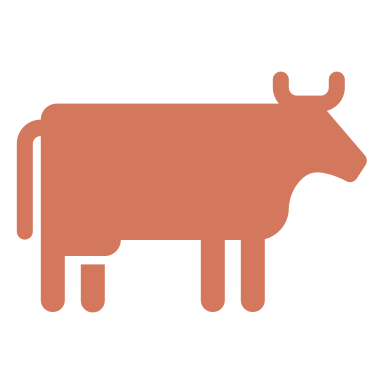 Karja
Sato ja pelto
Infrastruktuuri
Kompostin tuotanto ja käyttö
Lannan varastointi
Lietelannan levitys
Tarkkuusviljely
Maanmuokkaus: syvyyden ja taajuuden vähentäminen, ei-peltolevitys, min-pelto
SOM:n lisääminen maaperään 
Turpeen käytön vähentäminen 
Soiden uudelleenkostutus
Vedenotto
Tehokas vedenkäyttö
Hyvät kastelukäytännöt
Vedenkulutuksen seuranta
Siirtyminen vihreään sähköön
Lämmön talteenotto maidon jäähdytyksestä tai siipikarjarakennuksista
Maatilalla tapahtuva energiankäyttö ja -tuotanto, esim. aurinkosähkö
Maatilalla käytettävien muovien vähentäminen 
Sähköajoneuvot
Laiduntamisen optimointi
Valkuaisomavaraisuus
Väkirehun käytön vähentäminen
Lannan käytön mukauttaminen
Monikäyttörodut
Kotieläintuotannon vähentäminen ja siirtyminen kasvipohjaisempaan tuotantoon.
Kevennetty muokkaus
Suorakylvö kyntämisen sijasta
Seosviljely
Kerääjäkasvit
Kukkakaistat
Monivuotiset kasvit
Agrometsätalous
Tuotannon monipuolistaminen
Vesi- tai lämpöstressiin sopeutuneiden lajikkeiden valinta
...paljon muuta
20
Esimerkkejä Suomesta
Hillintä + sopeutuminen: 
Kevennetty muokkaus
Viherlannoitus ja kerääjäkasvit
Uudistava laidunnus
21
Hillintä ja sopeutuminen
Kevennetty muokkaus Viherlannoitus     Kerääjäkasvit
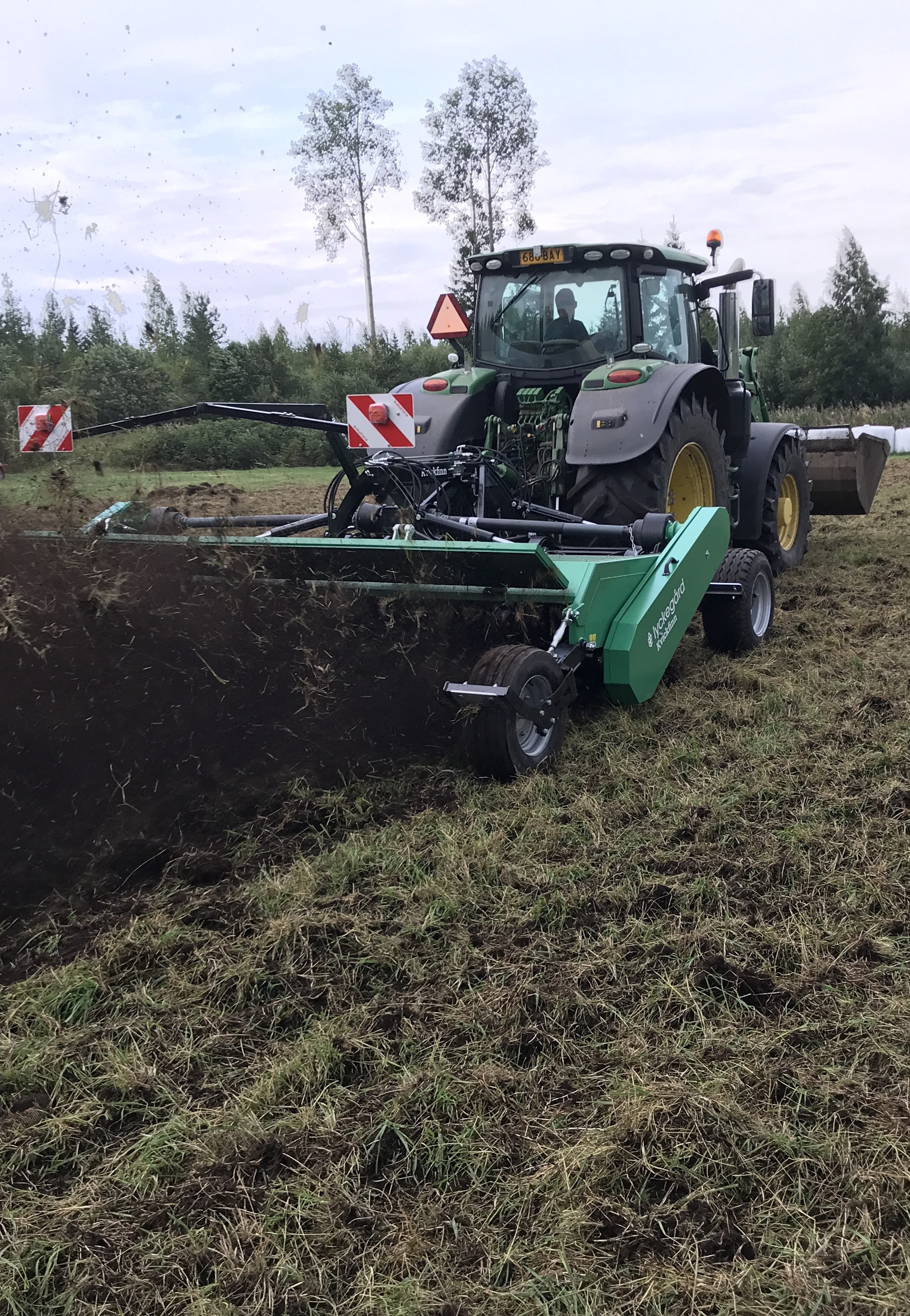 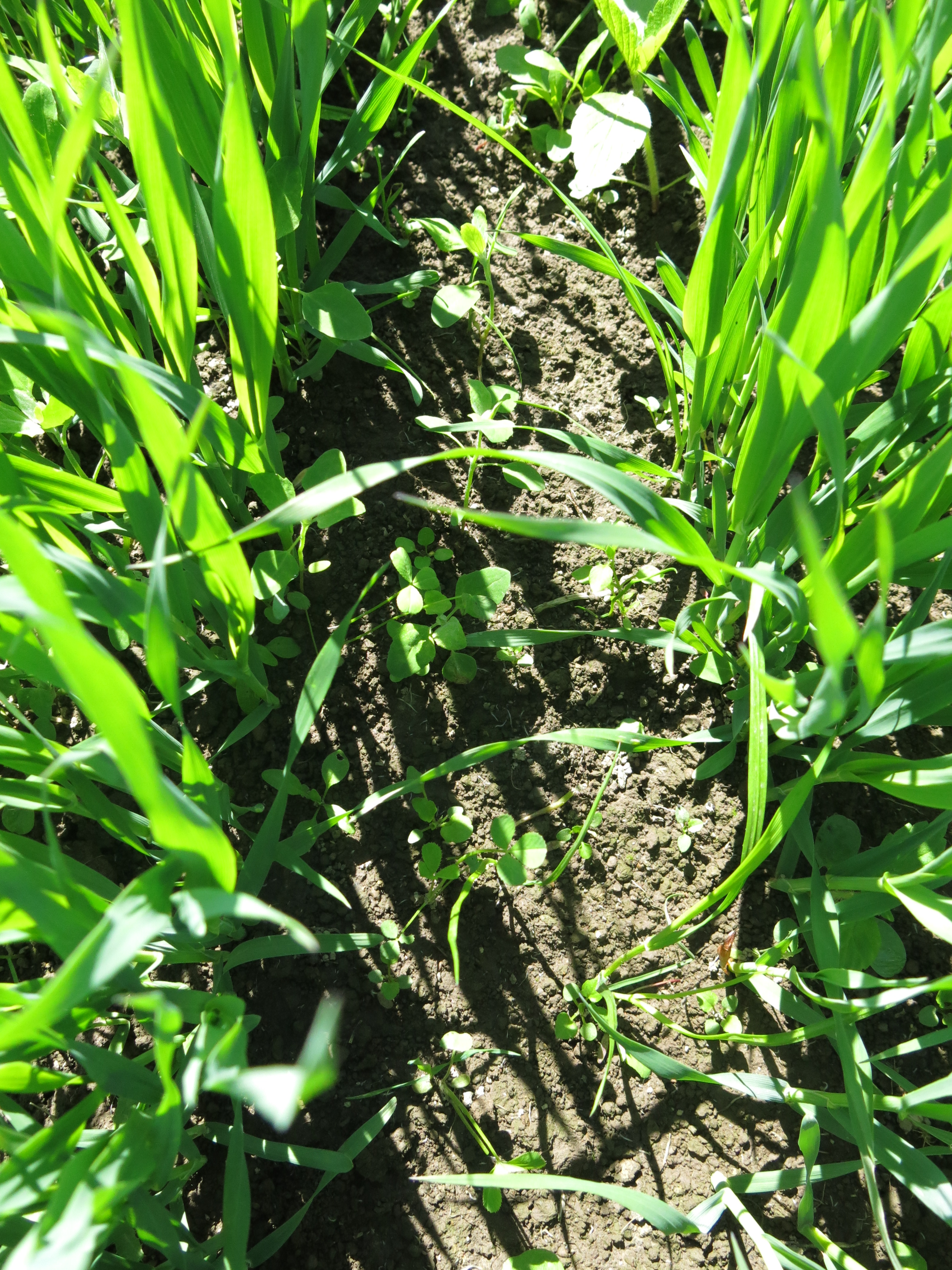 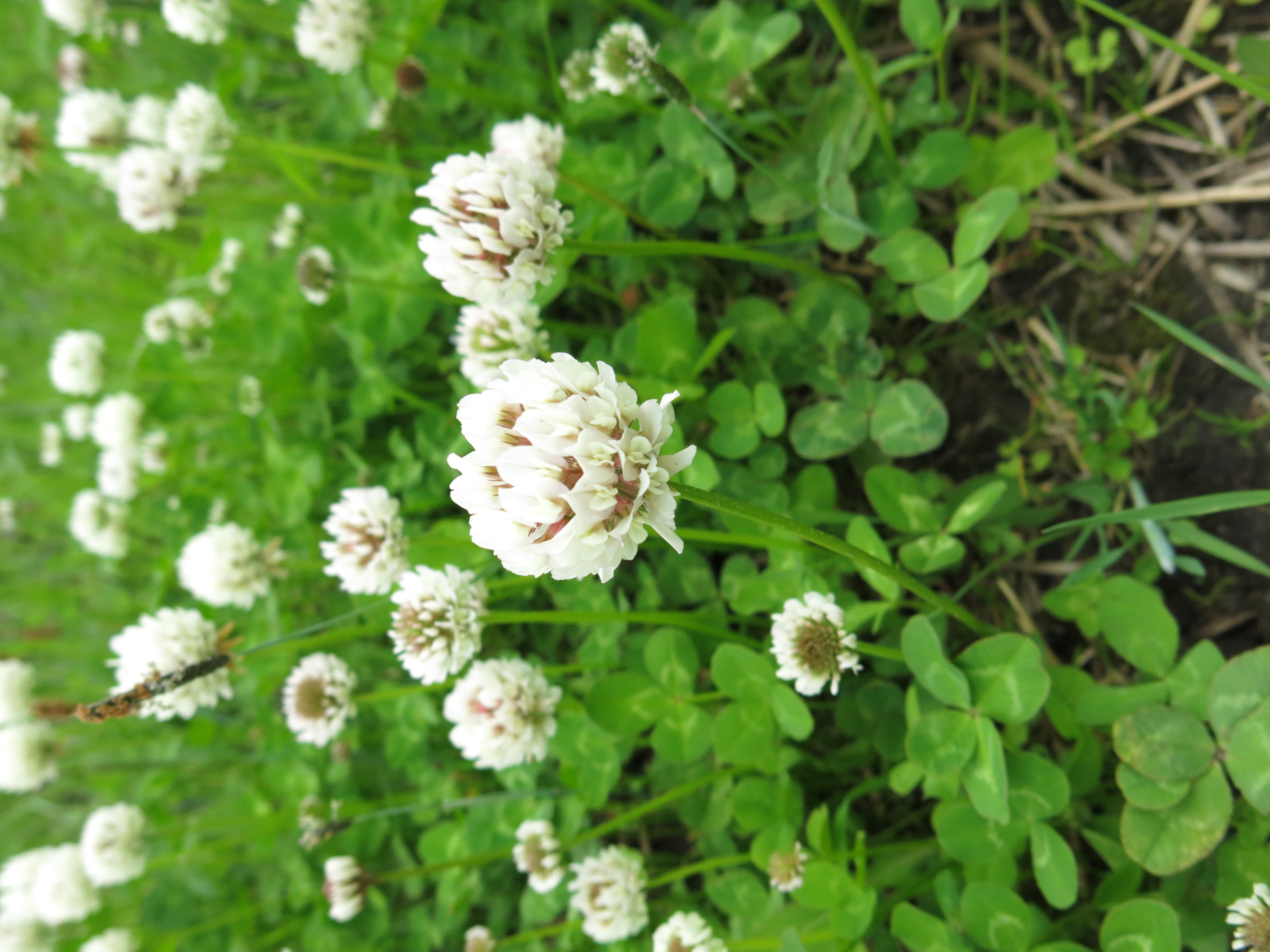 22
Hillintä ja sopeutuminen
Uudistava laidunnus
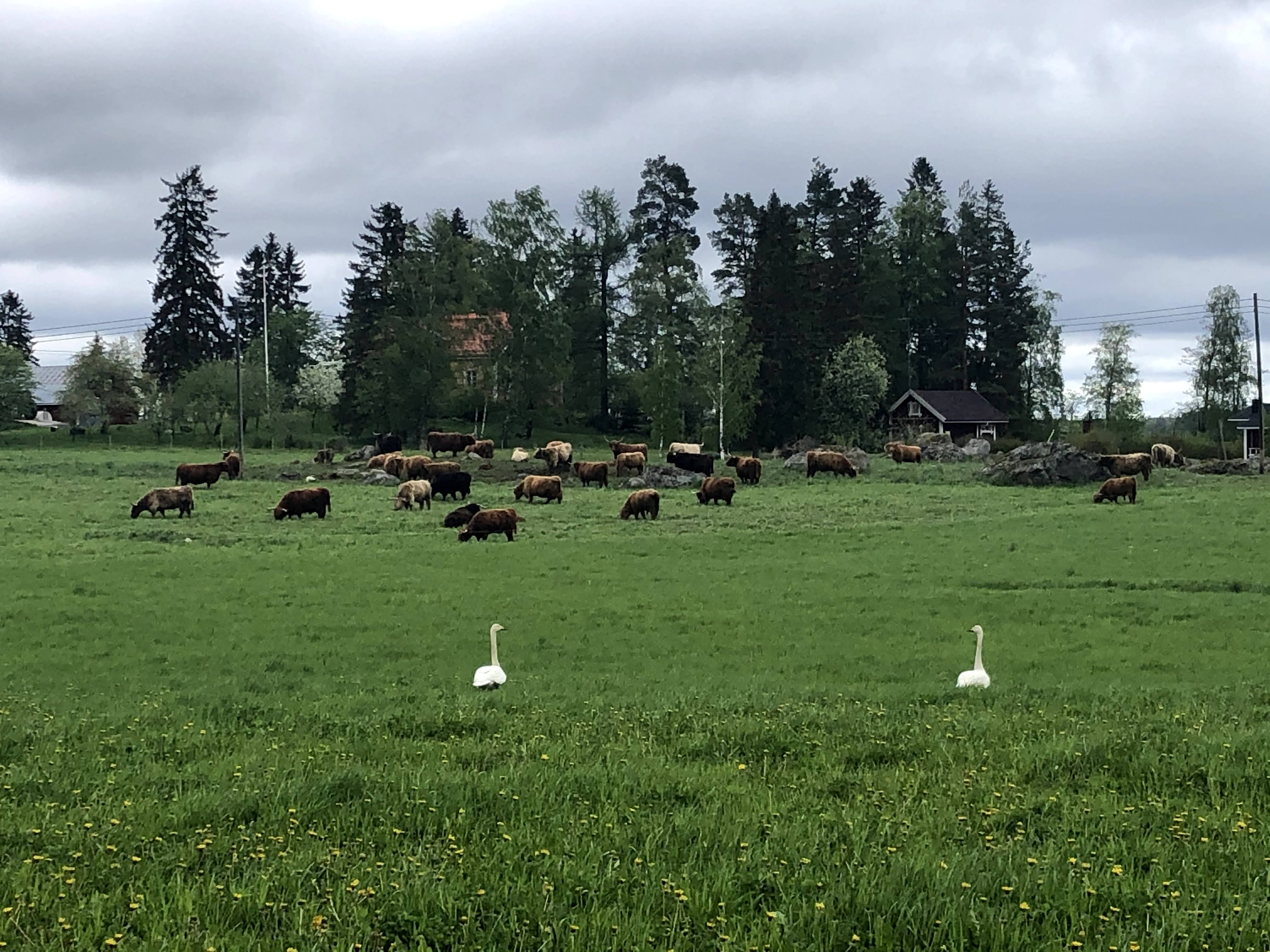 23
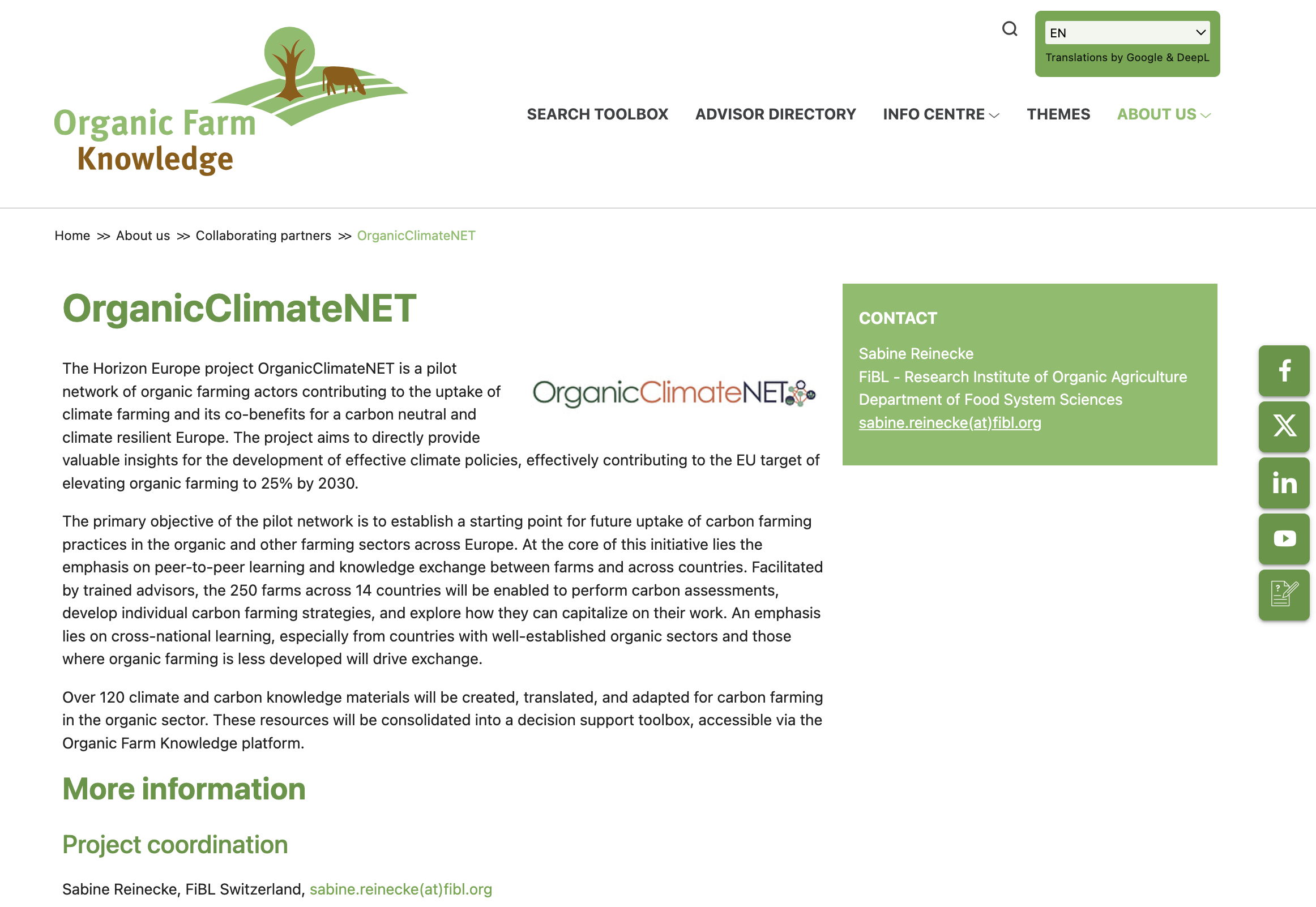 Miten löytää lisätietoja parhaista käytännöistä
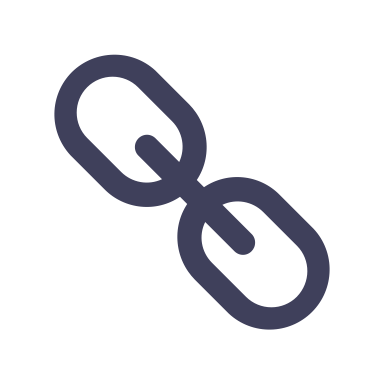 https://organic-farmknowledge.org/about/collaborating-partners/organicclimatenet
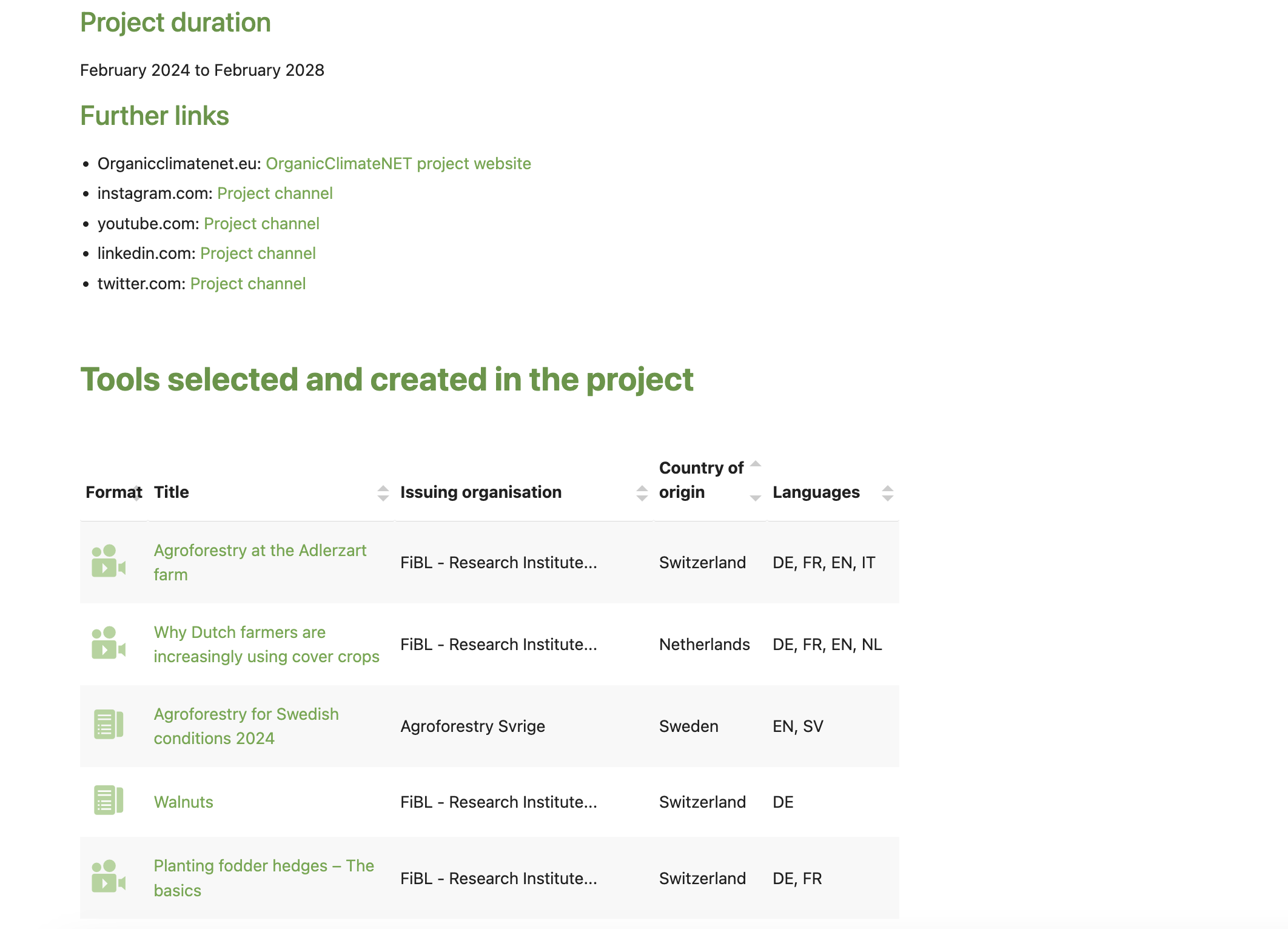 24
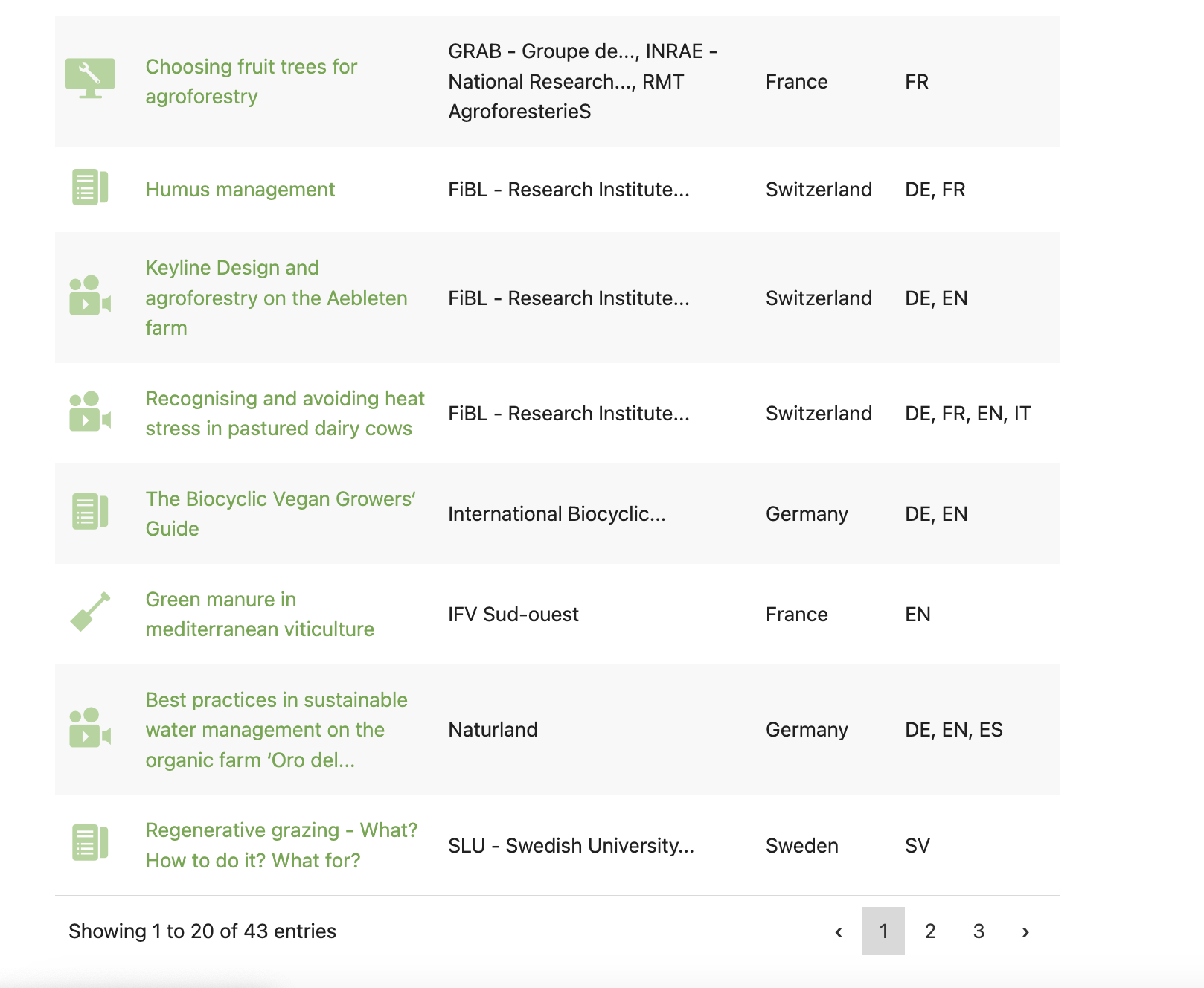 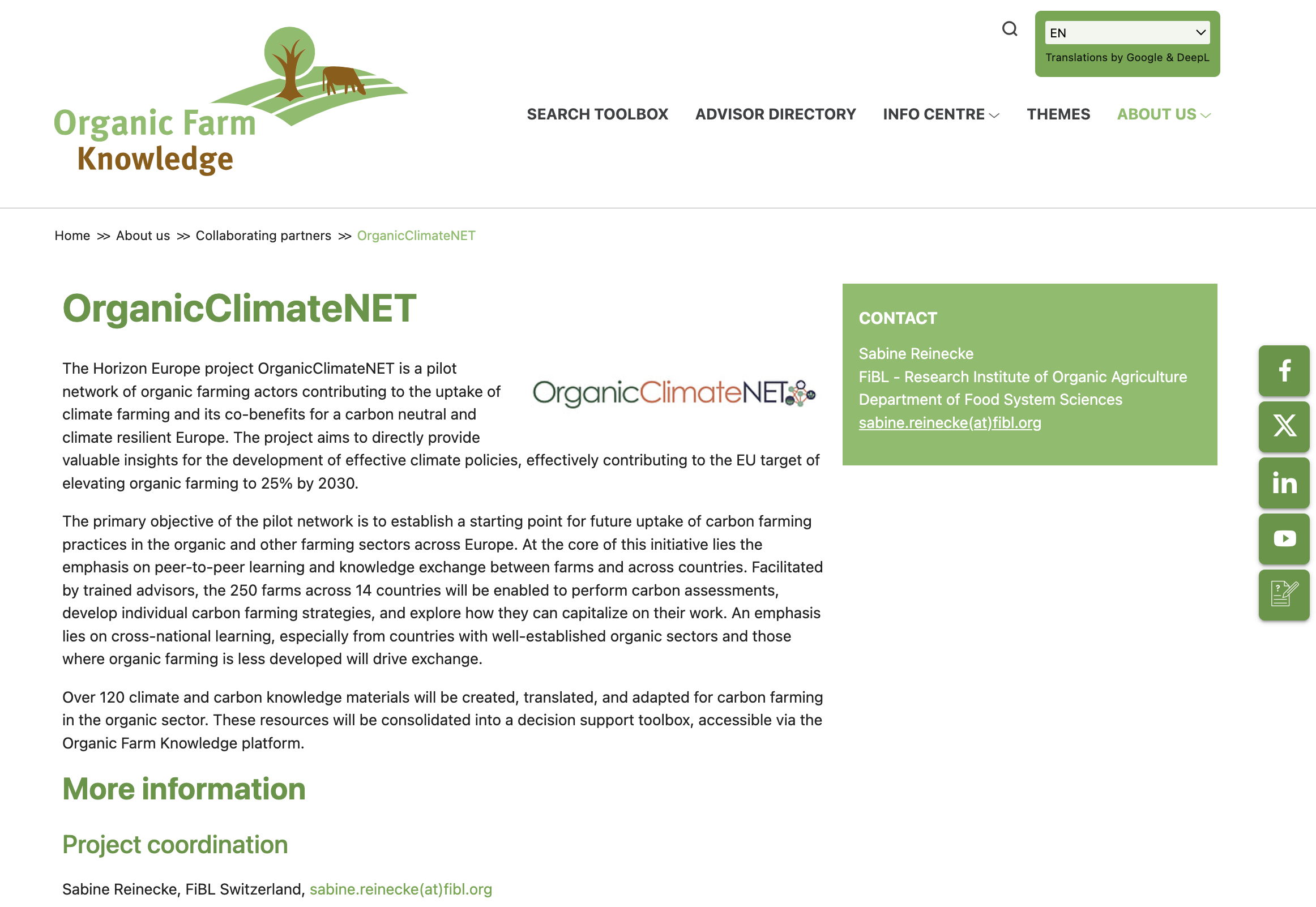 Miten löytää lisätietoja parhaista käytännöistä
https://organic-farmknowledge.org/about/collaborating-partners/organicclimatenet
~50 tietomateriaalia ilmastoystävällisen luomuviljelyn käytännöistä saatavilla useilla eurooppalaisilla kielillä.
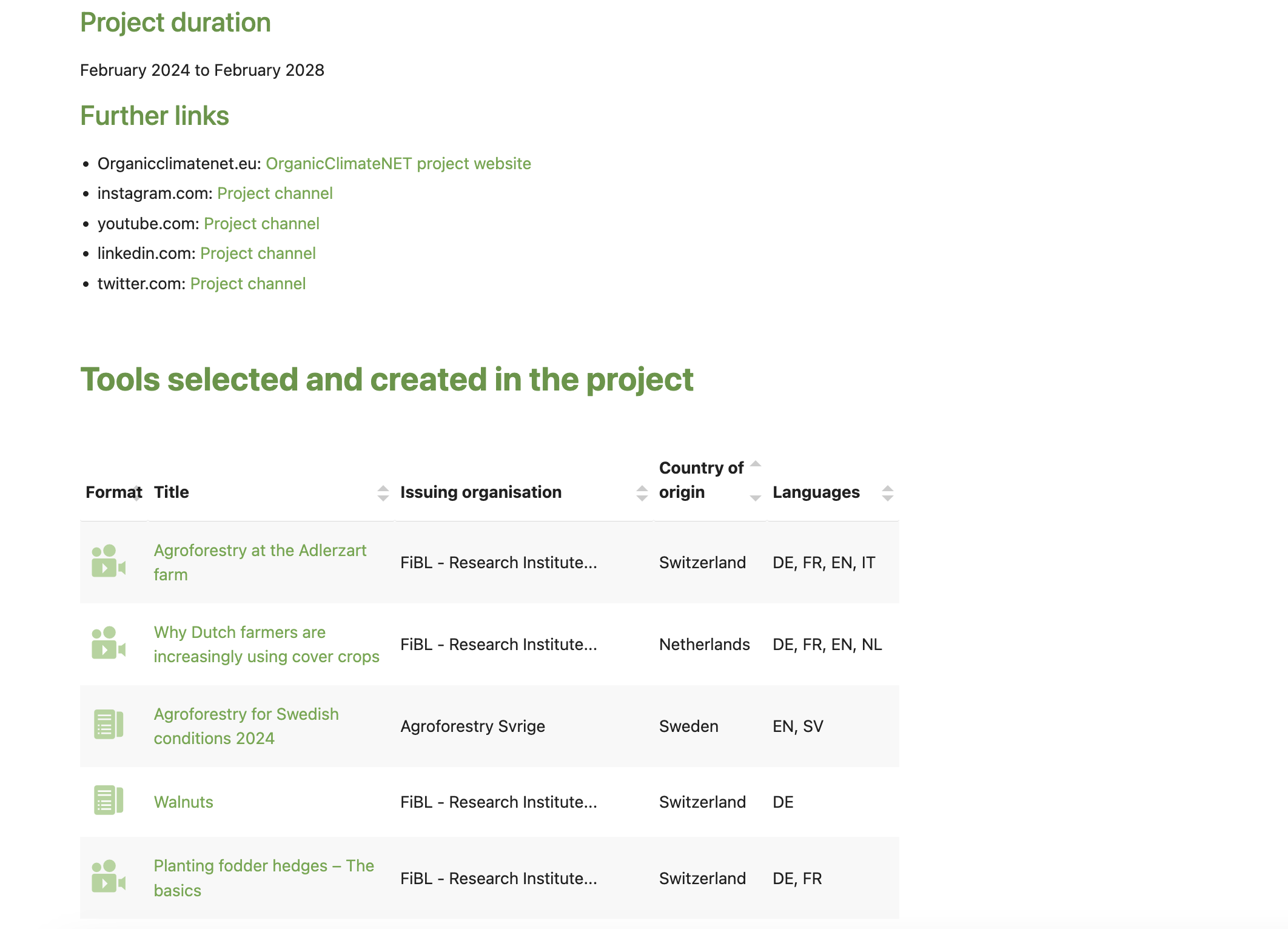 25
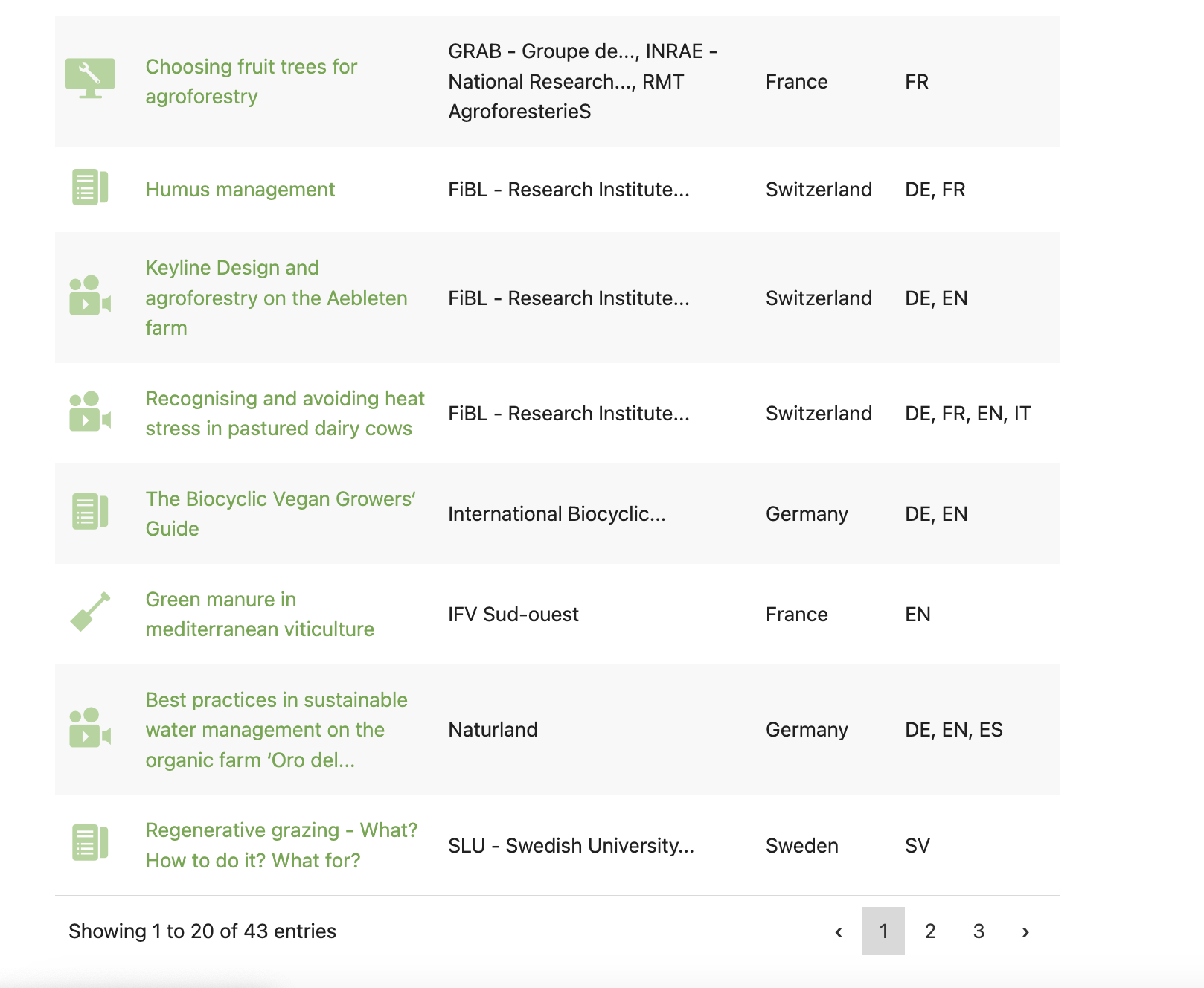 Päätelmät
Luonnonmukaisen maatalouden rooli ilmastonmuutoksen hillitsemisessä ja siihen sopeutumisessa
Ekologisesta näkökulmasta katsottuna luonnonmukaisella tuotannolla on suuri potentiaali ilmastoratkaisujen edistämisessä.
Mahdollisuuksia hillintään on... mutta ne ovat suhteellisen rajalliset.
Tarjoaa mahdollisuuksia ilmastonmuutokseen sopeutumiseen.
Käytäntöjä voidaan optimoida, jotta viljelijöitä voidaan tukea sopeutumaan ilmastonmuutoksen aiheuttamiin haasteisiin keskipitkällä ja pitkällä aikavälillä.
Harkitaan kompromisseja satotasojen sekä satotasojen tasaisuuden  välillä.
26
[Speaker Notes: Yksi haasteista on, että tämä laskelma sisältää myös välillisistä päästöistä, kuten maatalouskemikaalien tuotannosta, aiheutuvat vältetyt päästöt.

Tällä hetkellä monia päästöjä ei oteta huomioon maataloudessa, vaikka ne olisivat olennaisia.]
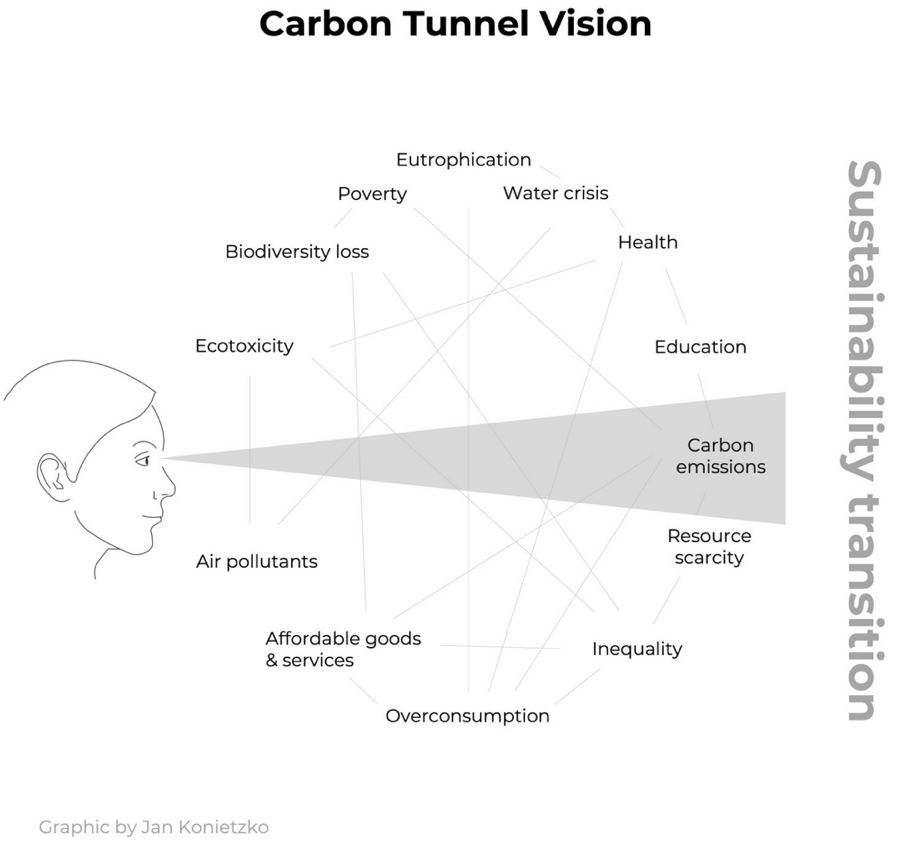 Haasteita on lukuisia
Tunnelinäkökulman välttämiseksi koko järjestelmä on otettava huomioon maatilalle sopivien käytäntöjen valinnassa.
Linkki: https://www.sei.org/perspectives/move-beyond-carbon-tunnel-vision/
27
[Speaker Notes: https://www.sei.org/perspectives/move-beyond-carbon-tunnel-vision/


Luonnonmukainen maatalous - systeeminen lähestymistapa - yhteishyödyt - kokonaisvaltainen maatalous]
Kiitos!